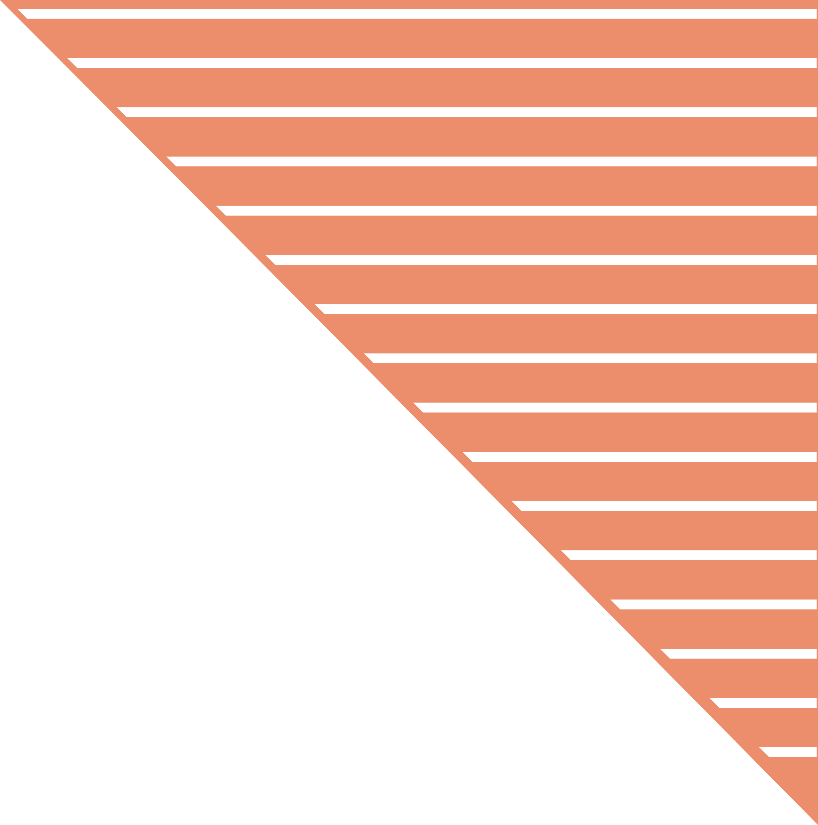 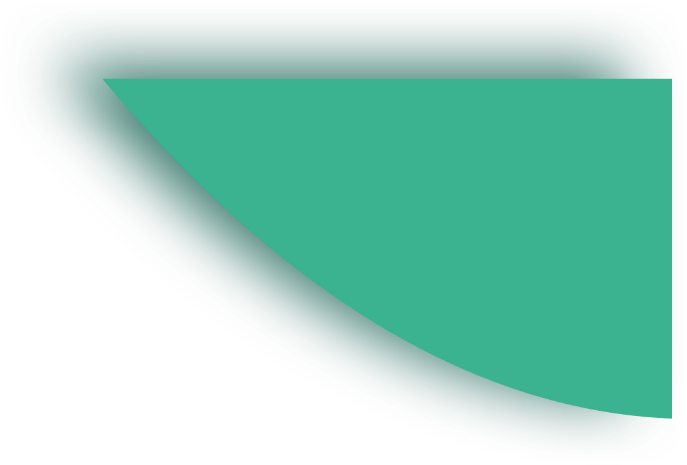 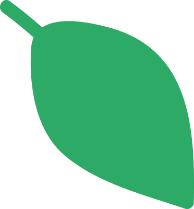 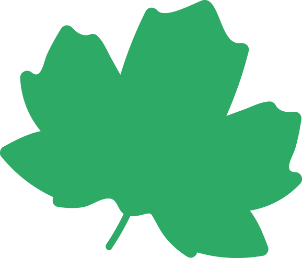 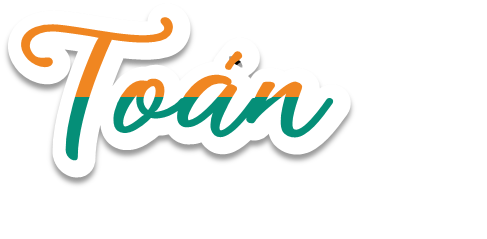 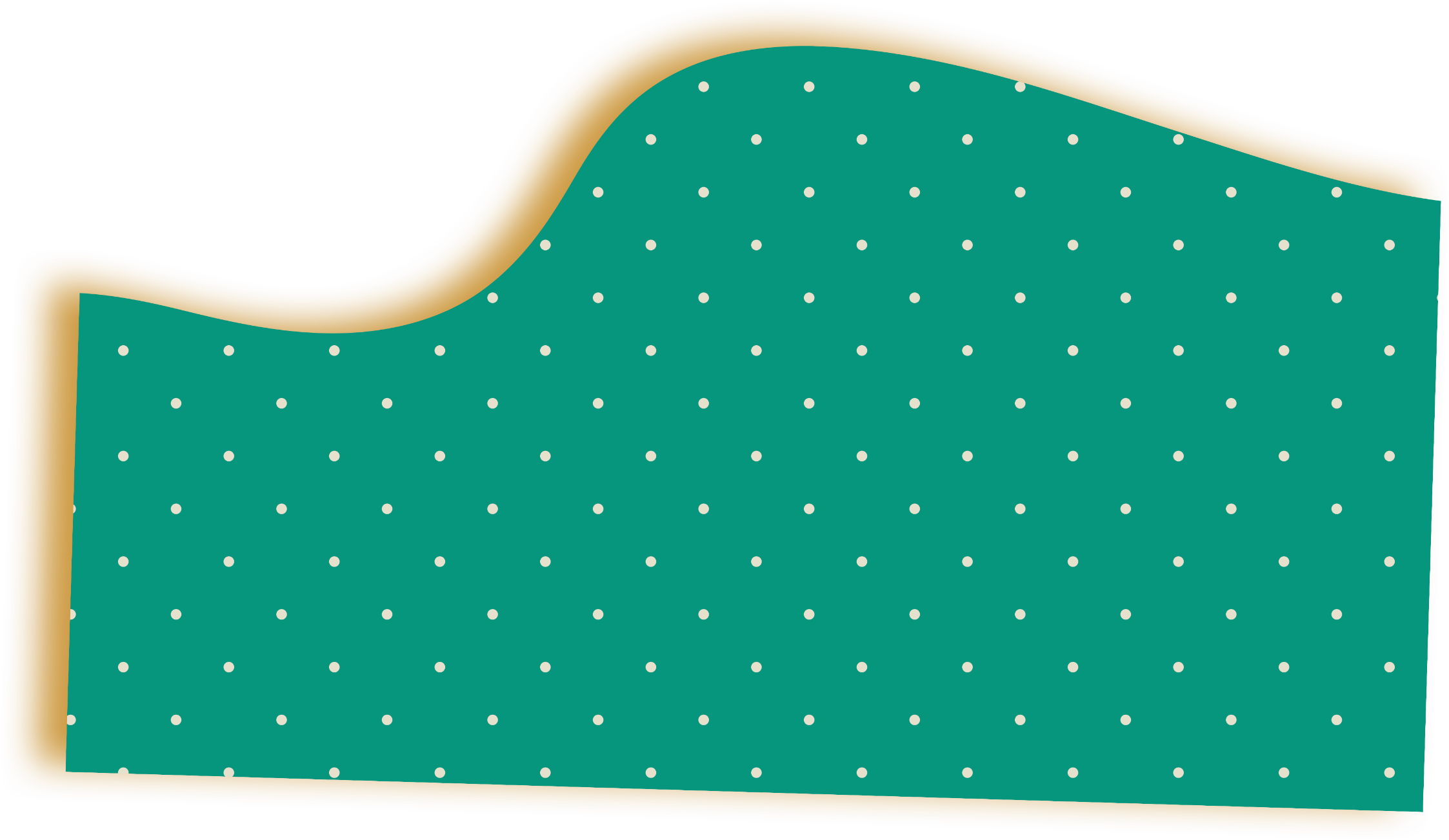 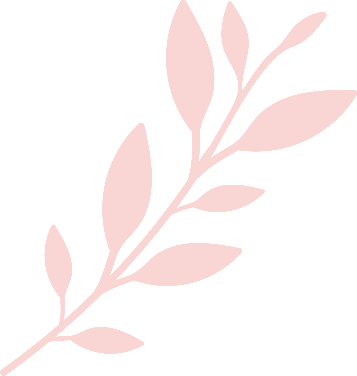 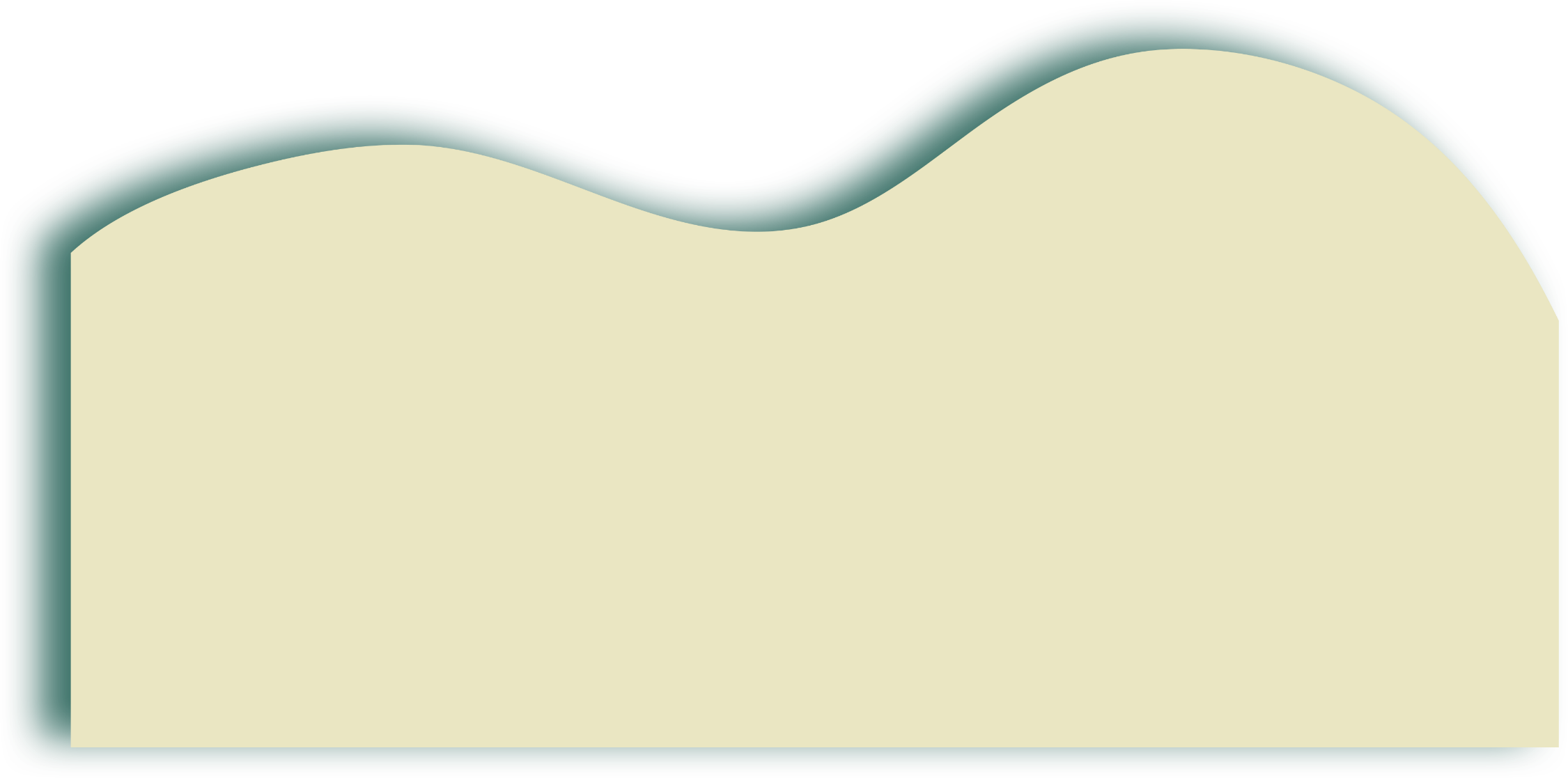 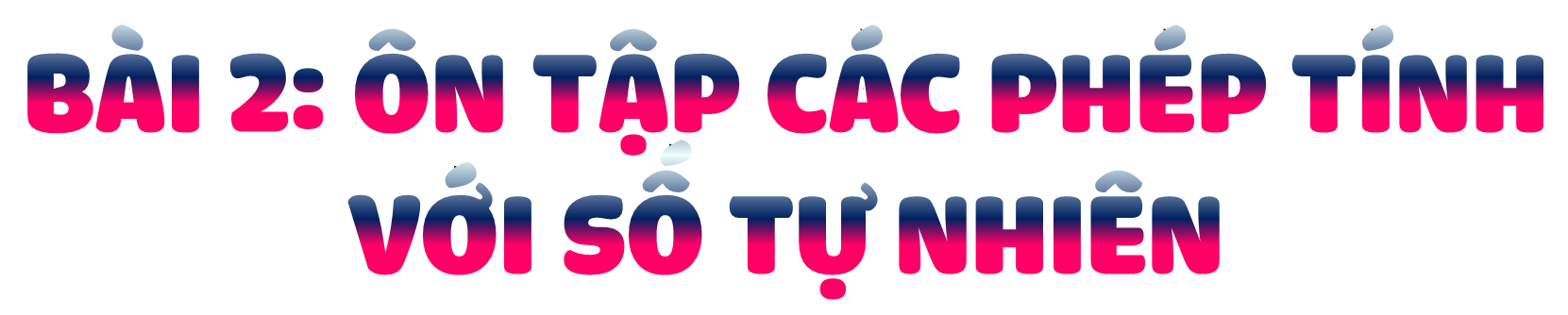 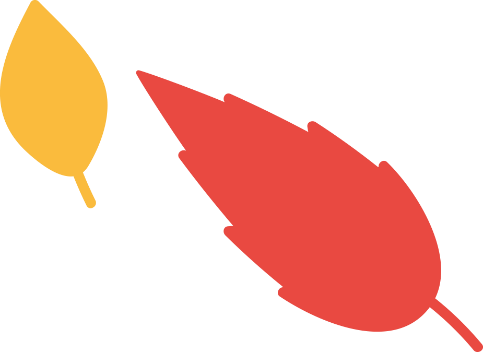 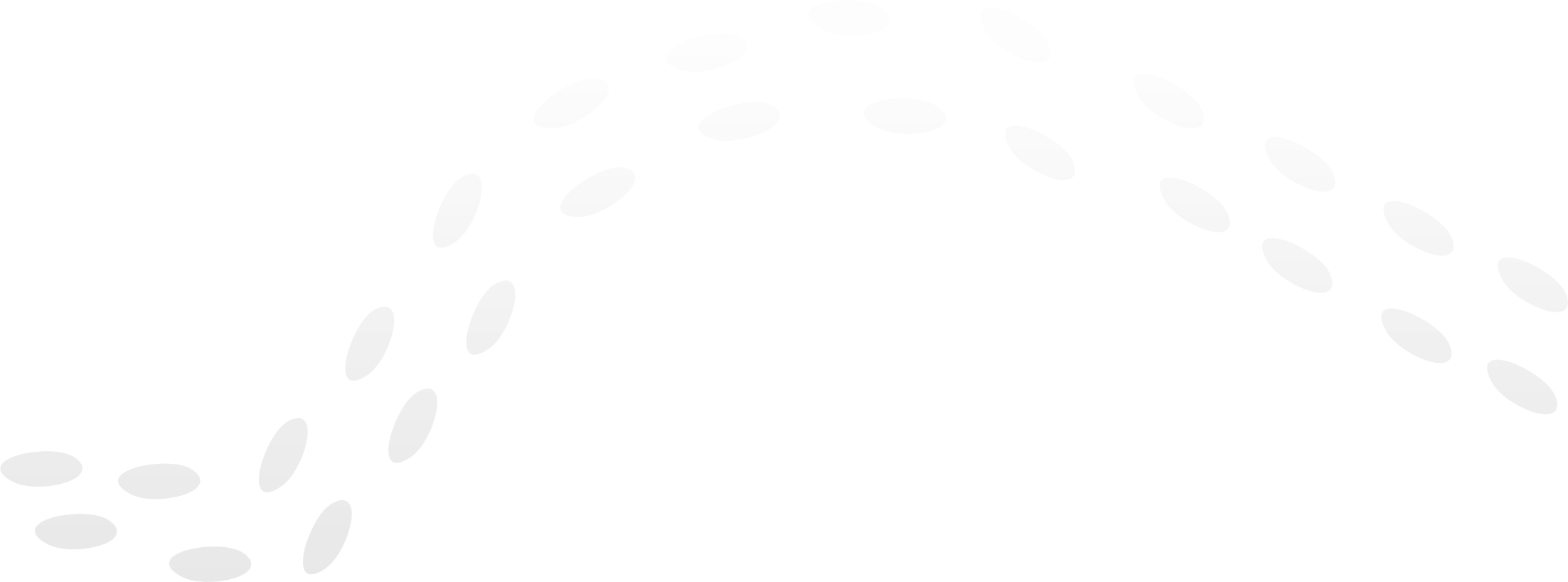 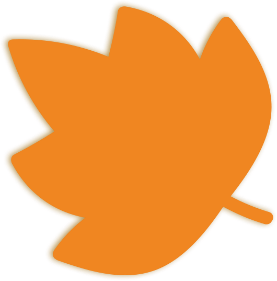 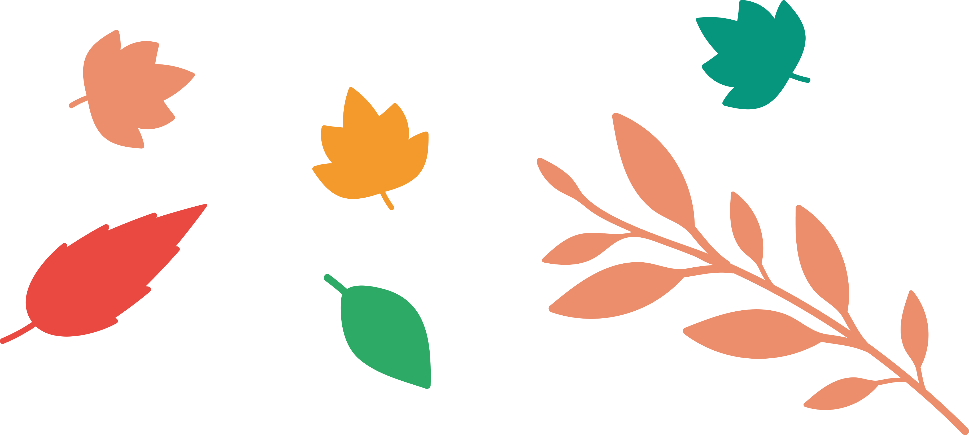 [Speaker Notes: Thiết kế: Hương Thảo – 0972115126. Các nick khác đều là giả mạo, ăn cắp chất xám]
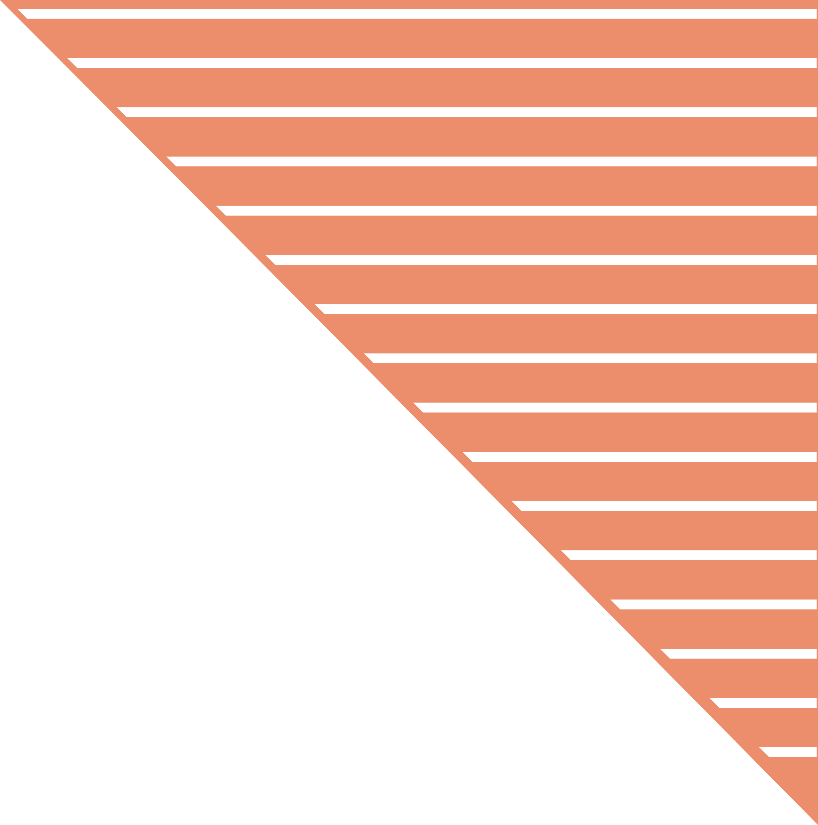 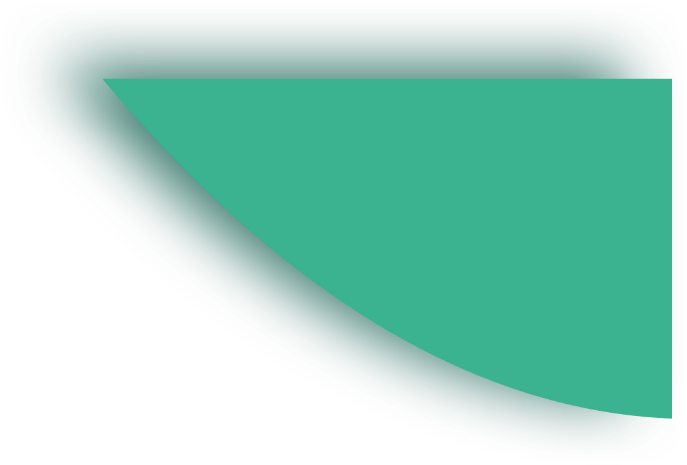 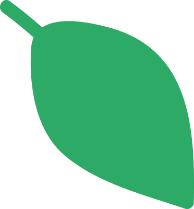 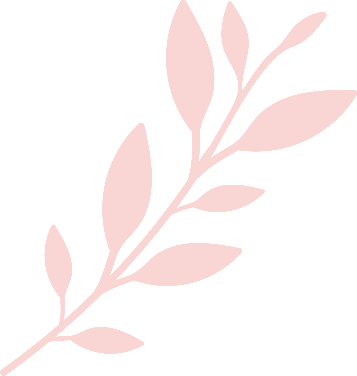 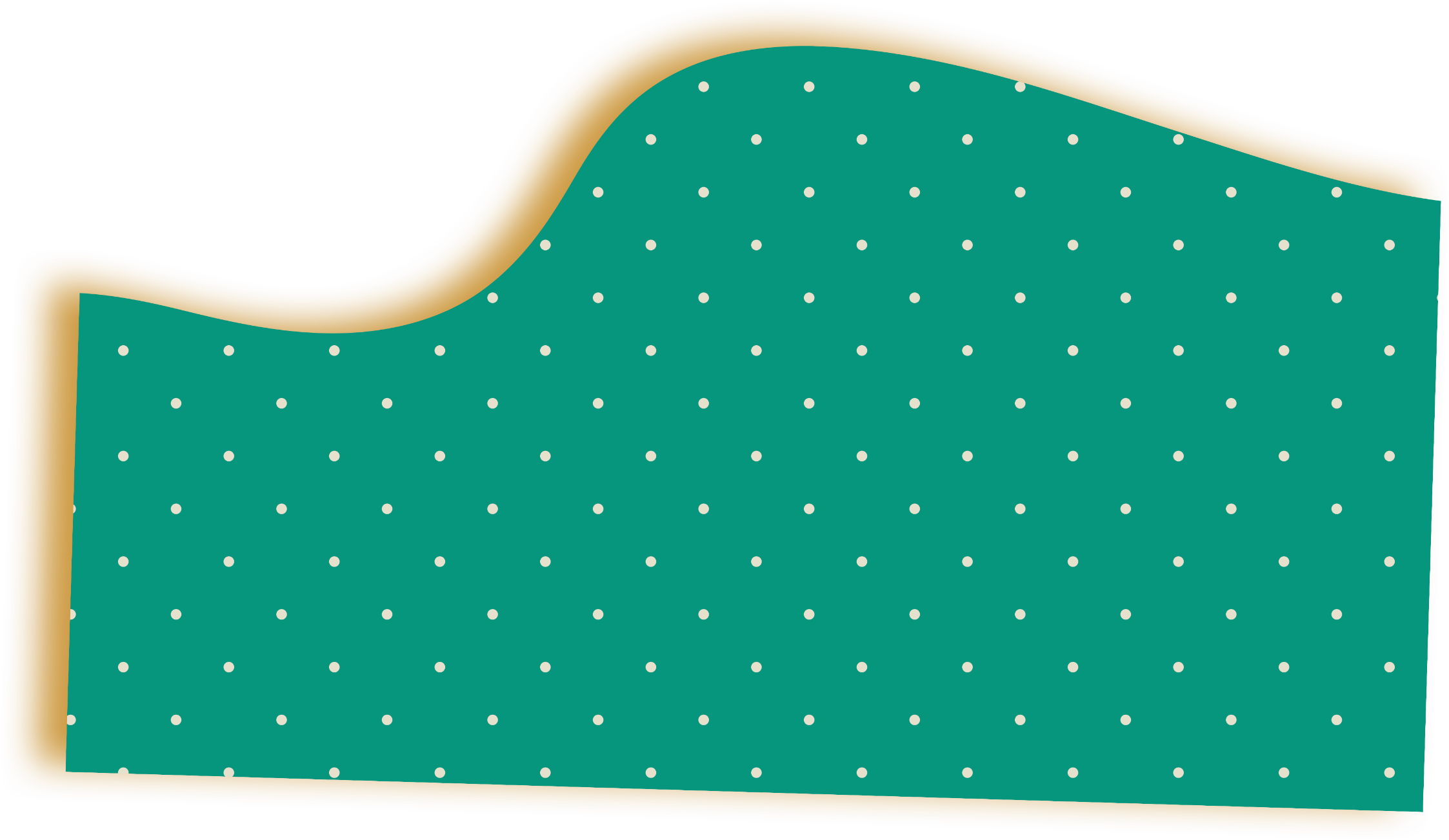 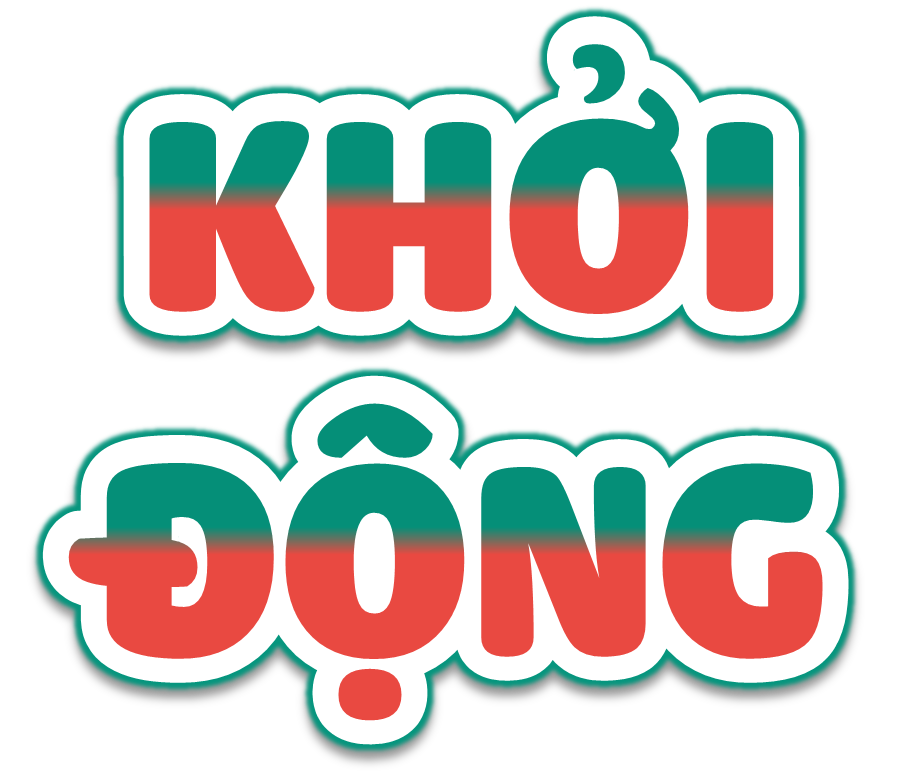 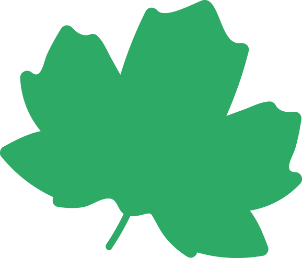 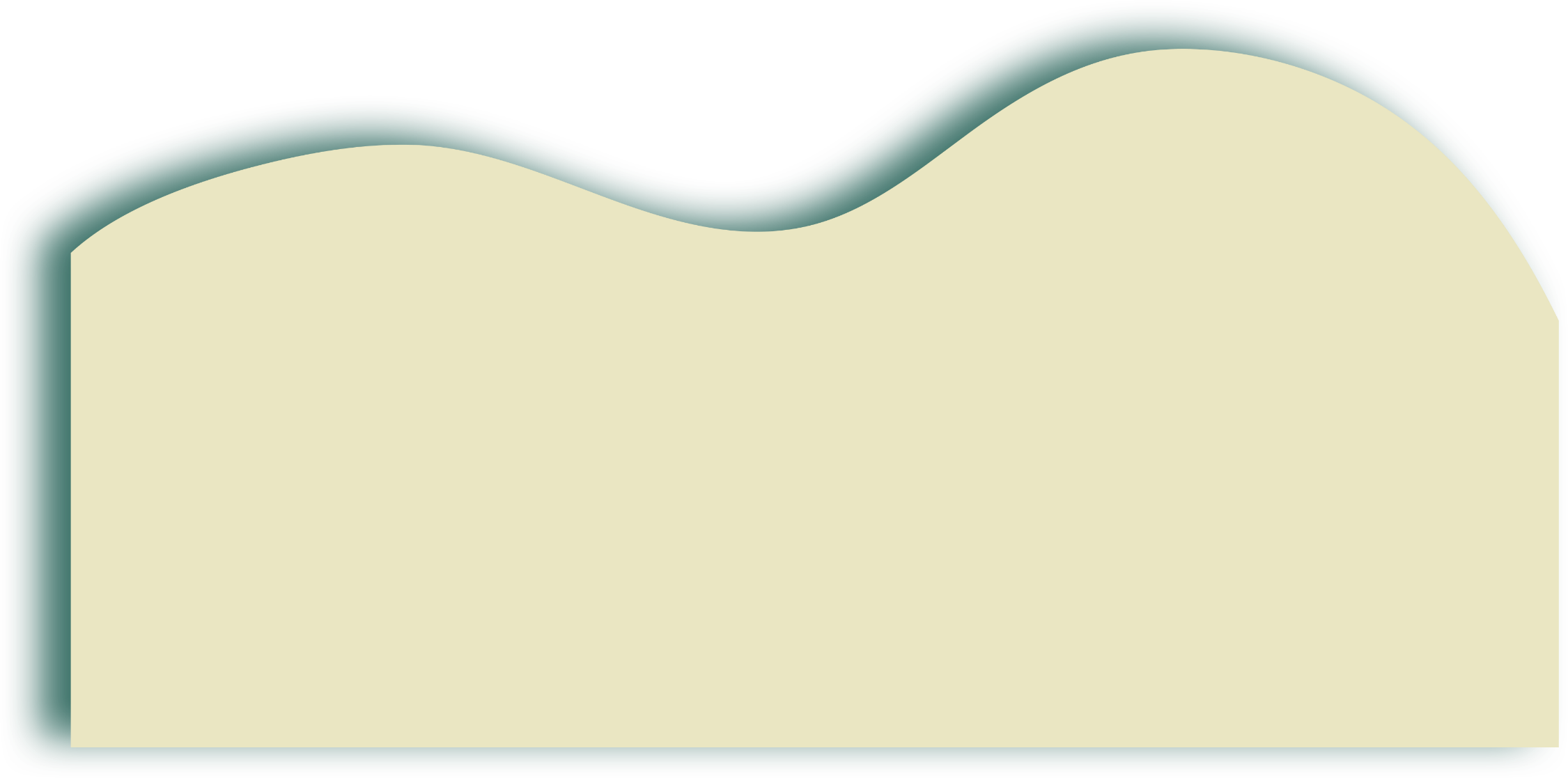 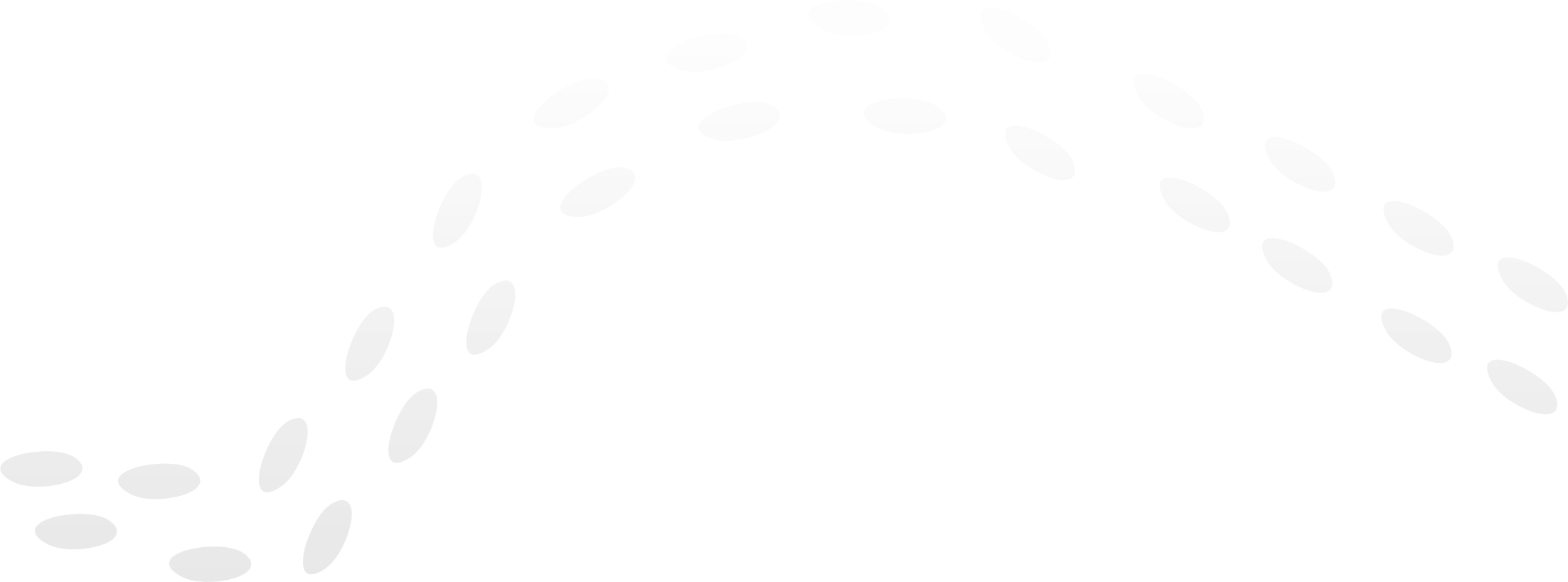 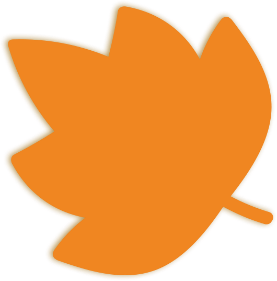 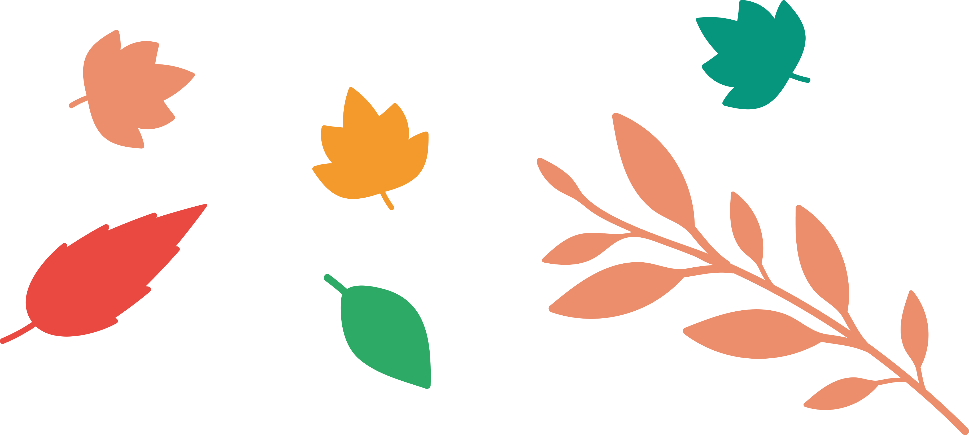 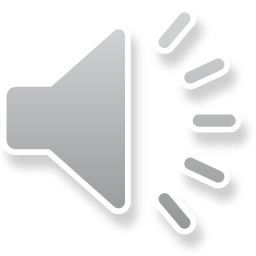 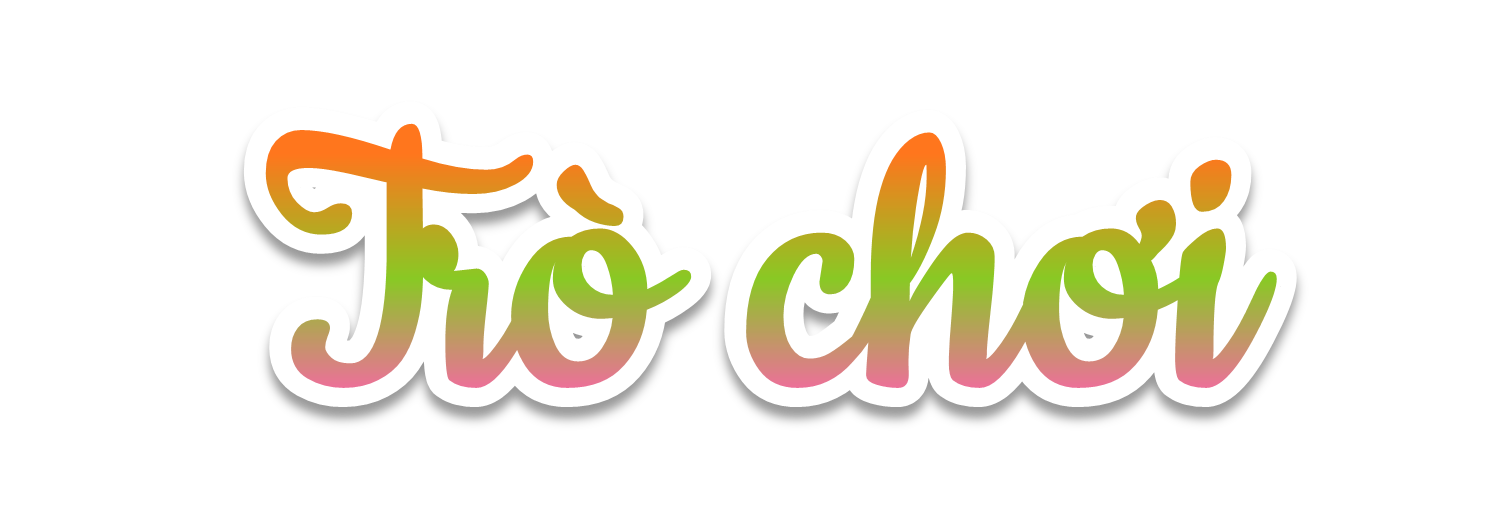 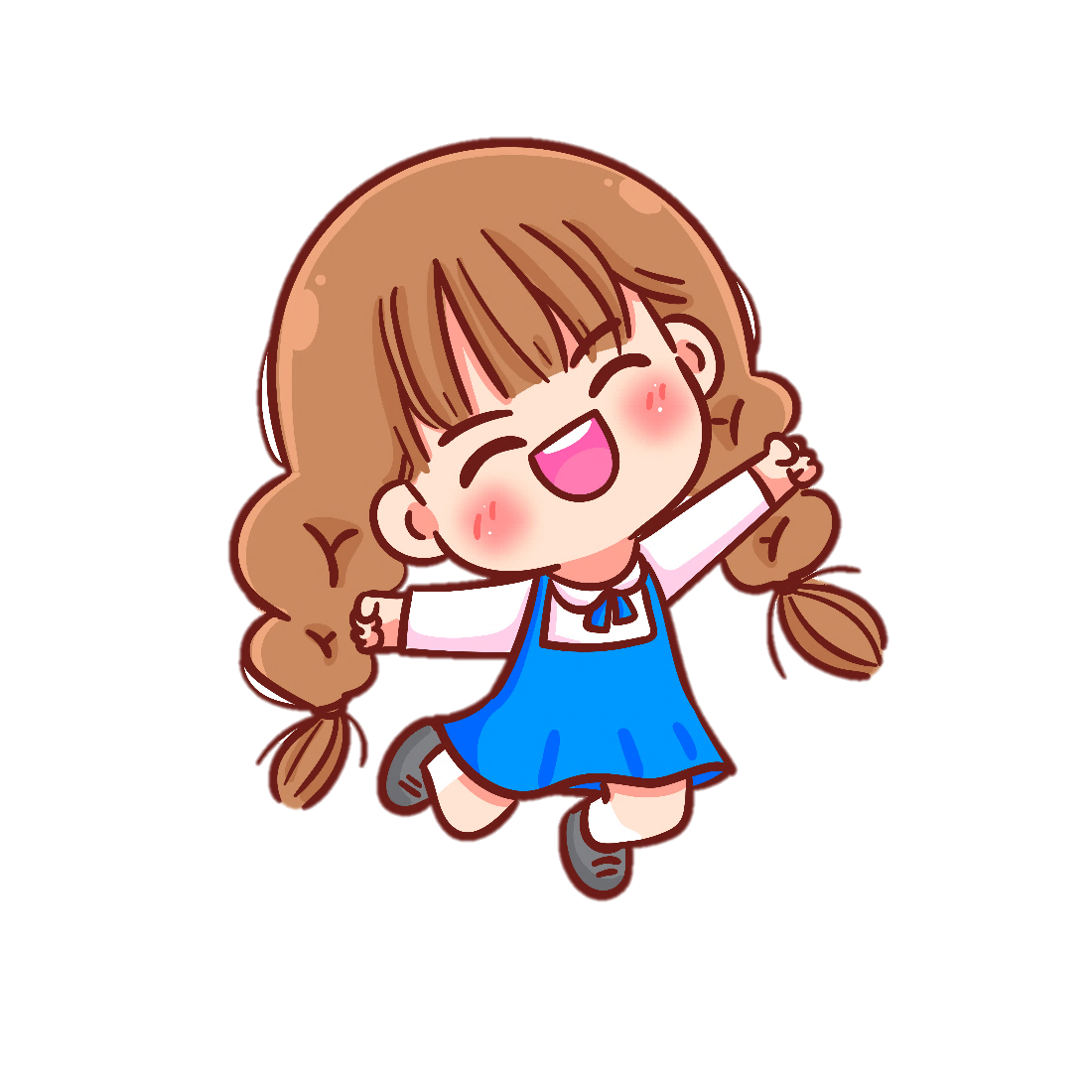 GIÚP MẸ 
              DỌN NHÀ
GIÚP MẸ
                             DỌN NHÀ
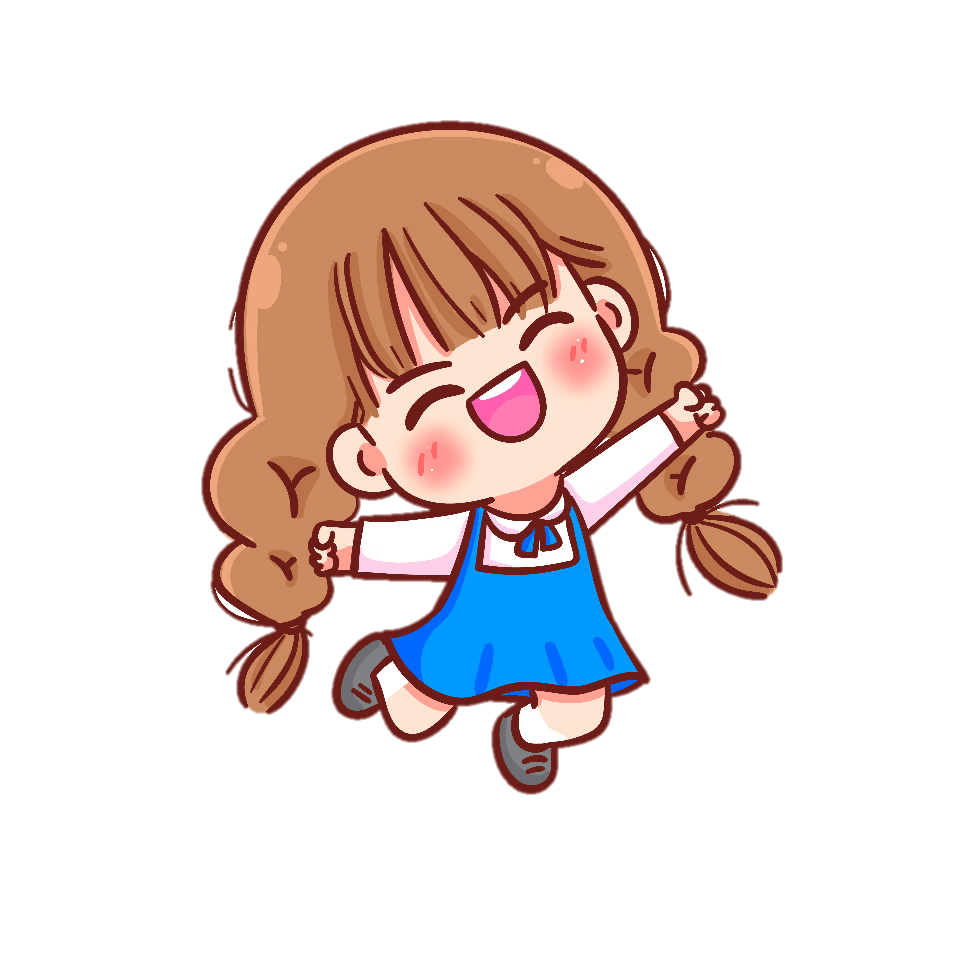 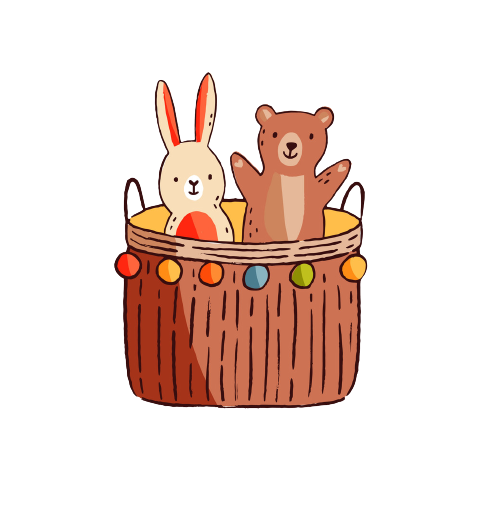 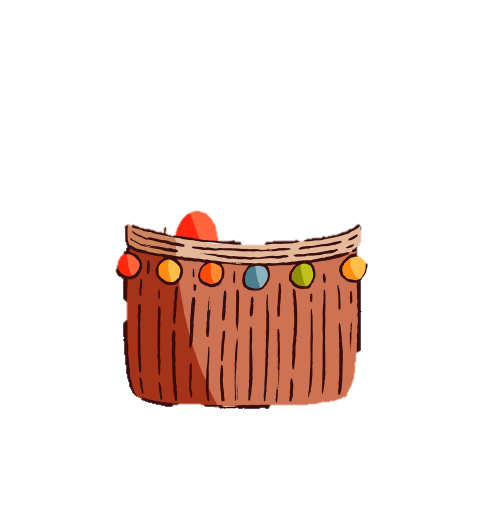 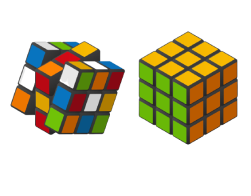 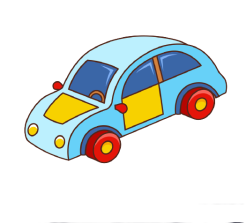 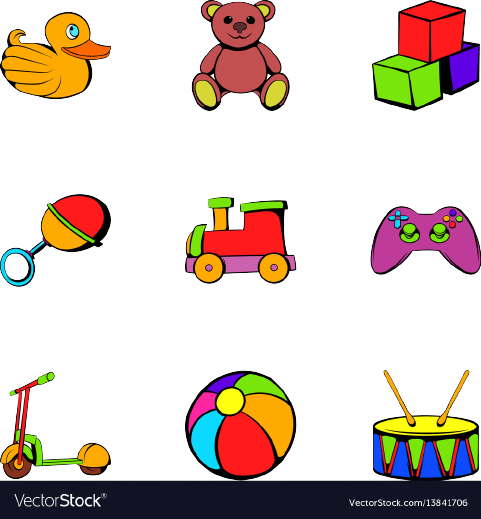 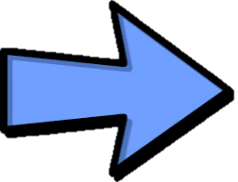 [Speaker Notes: GV mời HS nhận xét căn phòng: đồ chơi vứt bề bộn giữa nha.
Dẫn dắt: chúng ta cùng dọn dẹp phòng khách bằng cách trả lời tốt các thử thách để đồ chơi vào giỏ]
Đọc bảng sau và cho biết:
Tỉnh/thành phố nào có số dân ít nhất?
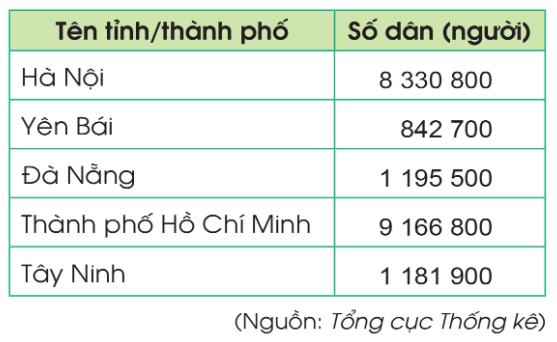 Yên Bái
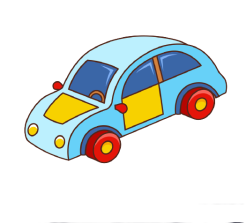 [Speaker Notes: Bấm đồ chơi để quay lại]
2. Tỉnh/thành phố nào có số dân nhiều nhất?
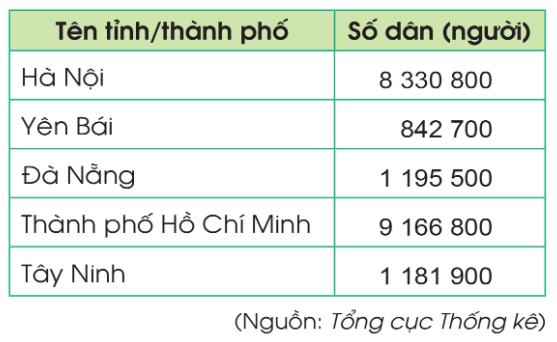 TP Hồ Chí Minh
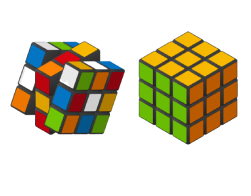 [Speaker Notes: Bấm đồ chơi để quay lại]
3. Hà Nội có dân số là bao nhiêu người?
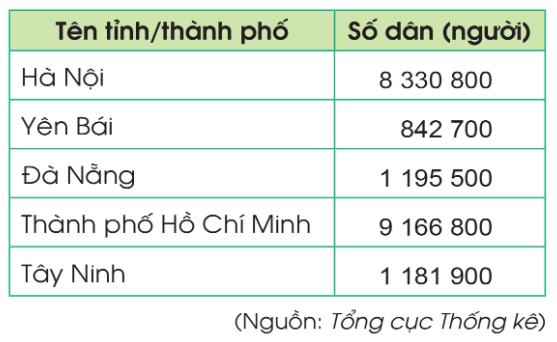 8 330 800 người
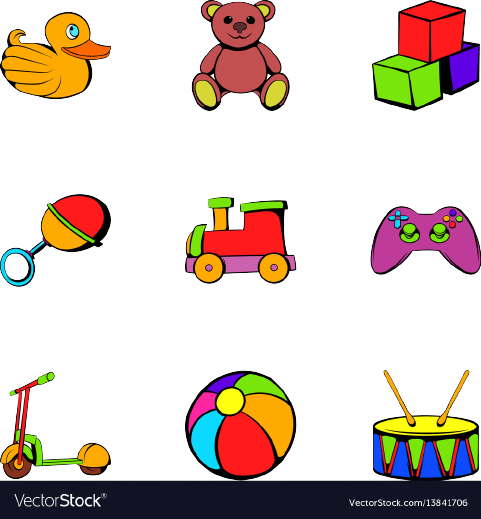 [Speaker Notes: Bấm đồ chơi để quay lại]
Cảm ơn các bạn đã giúp tớ dọn dẹp phòng sạch nhé!
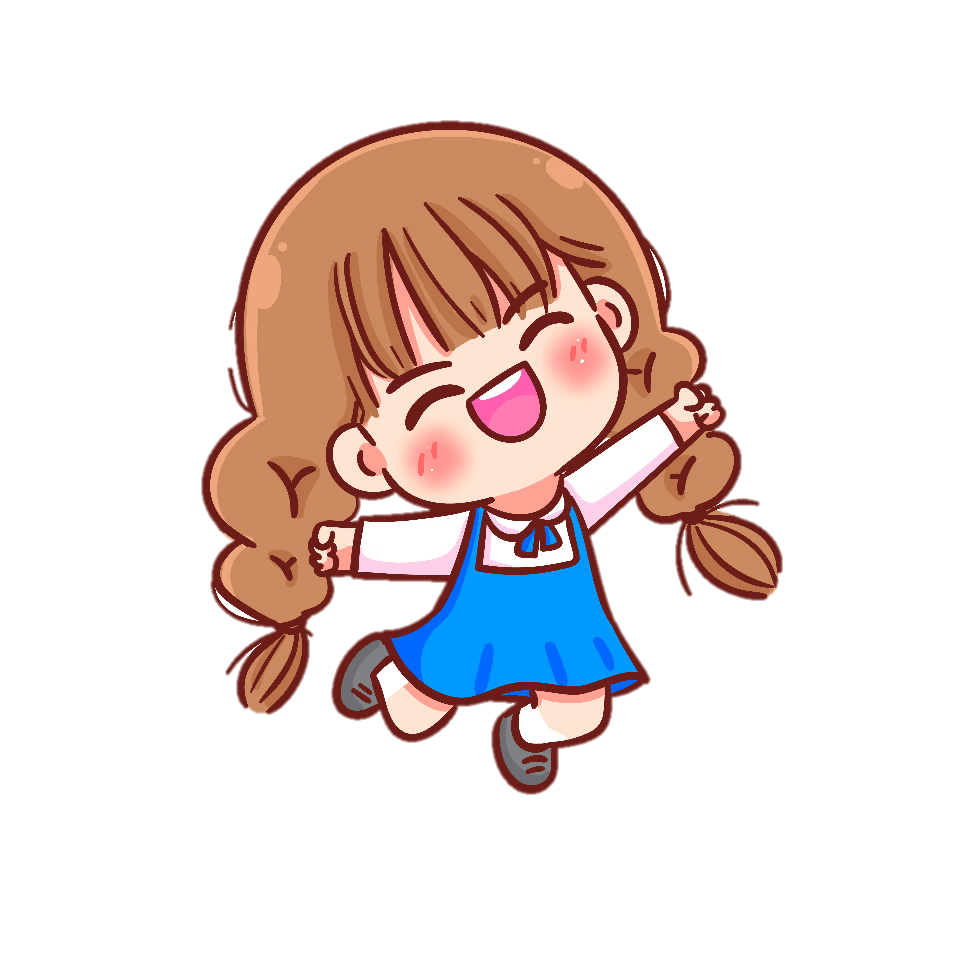 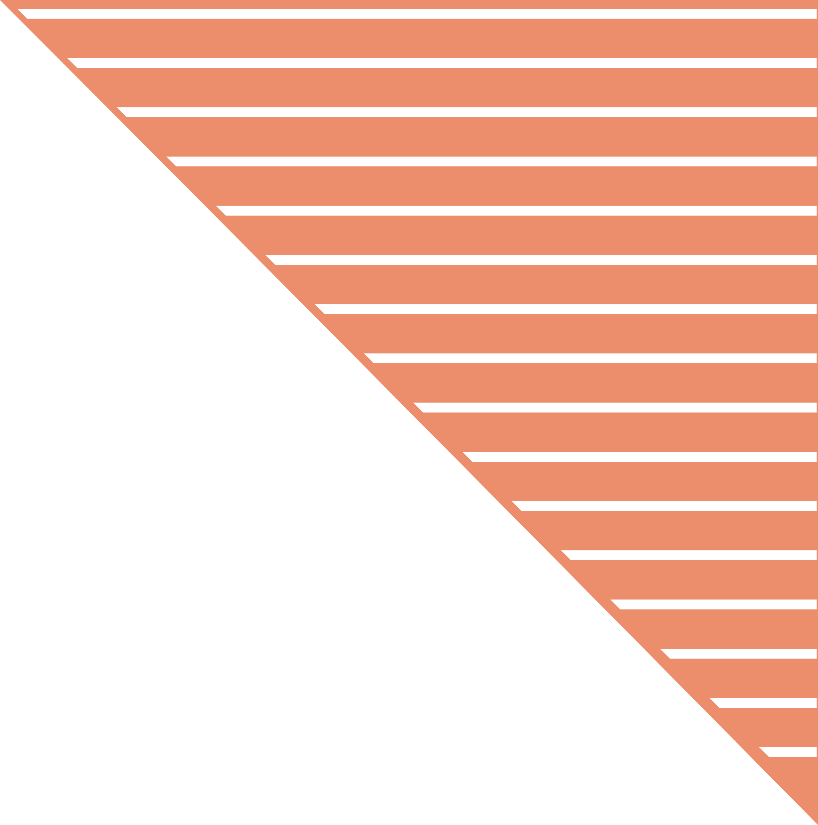 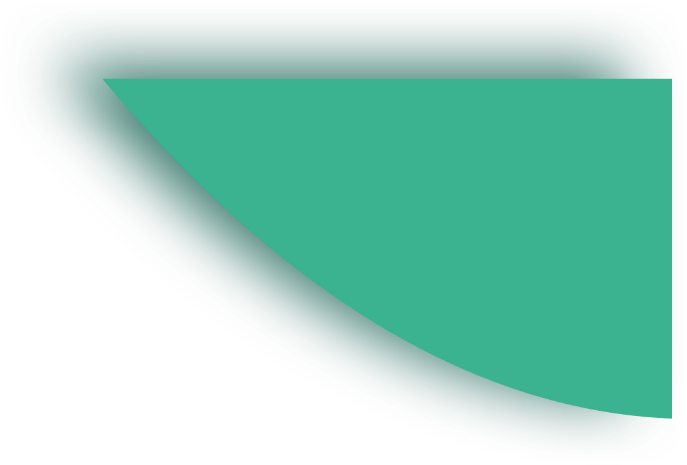 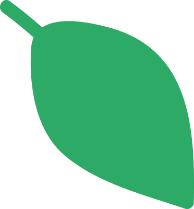 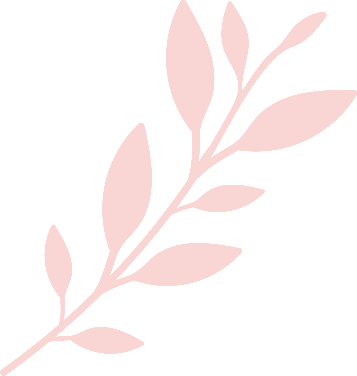 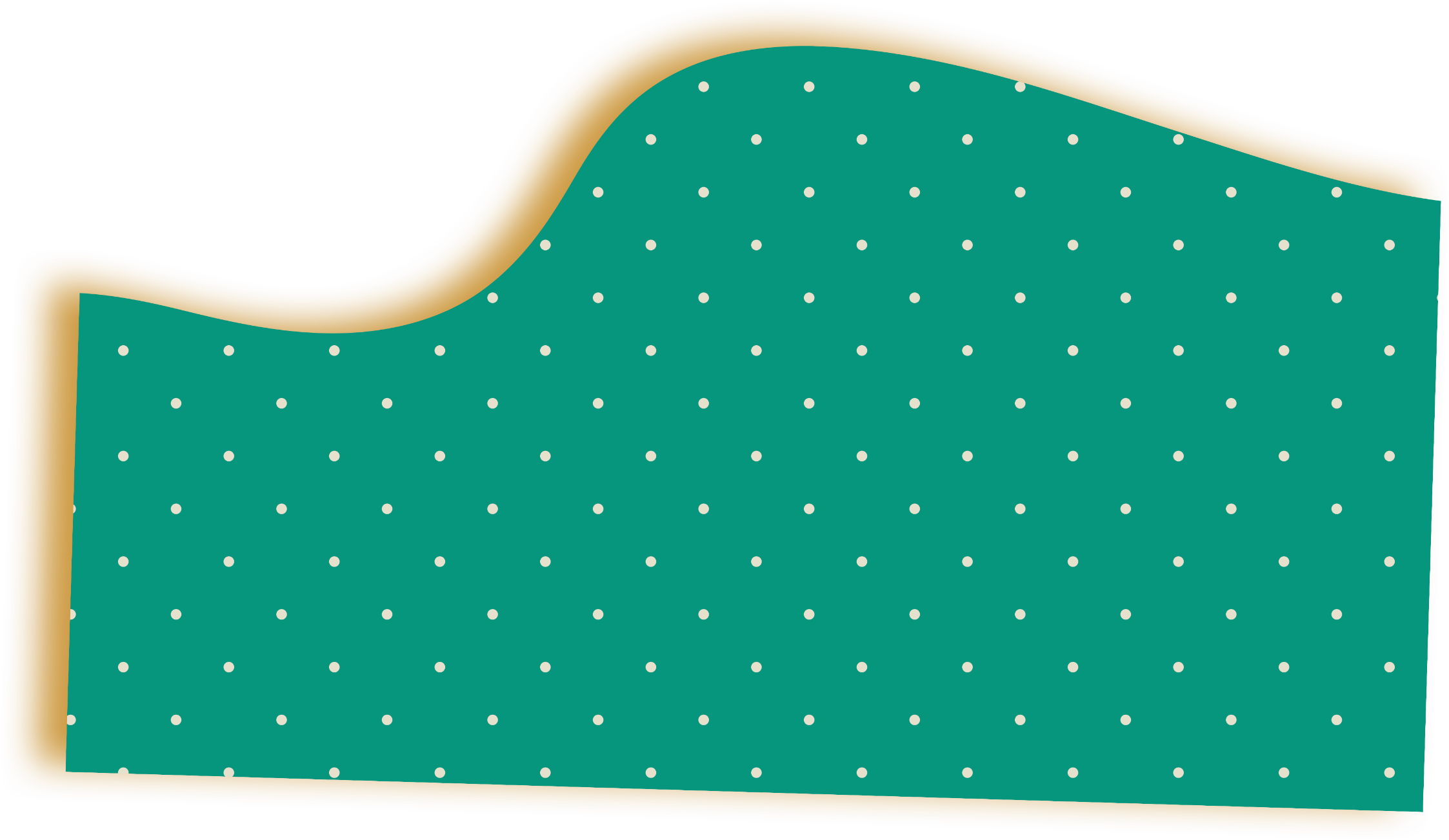 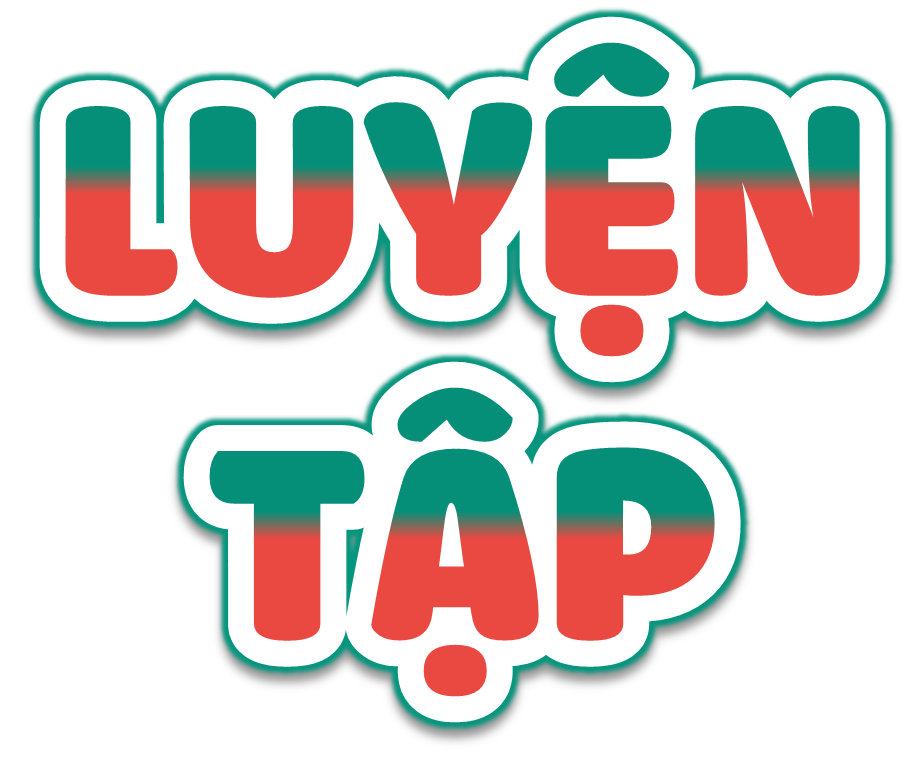 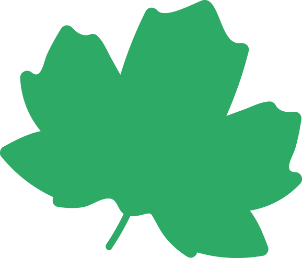 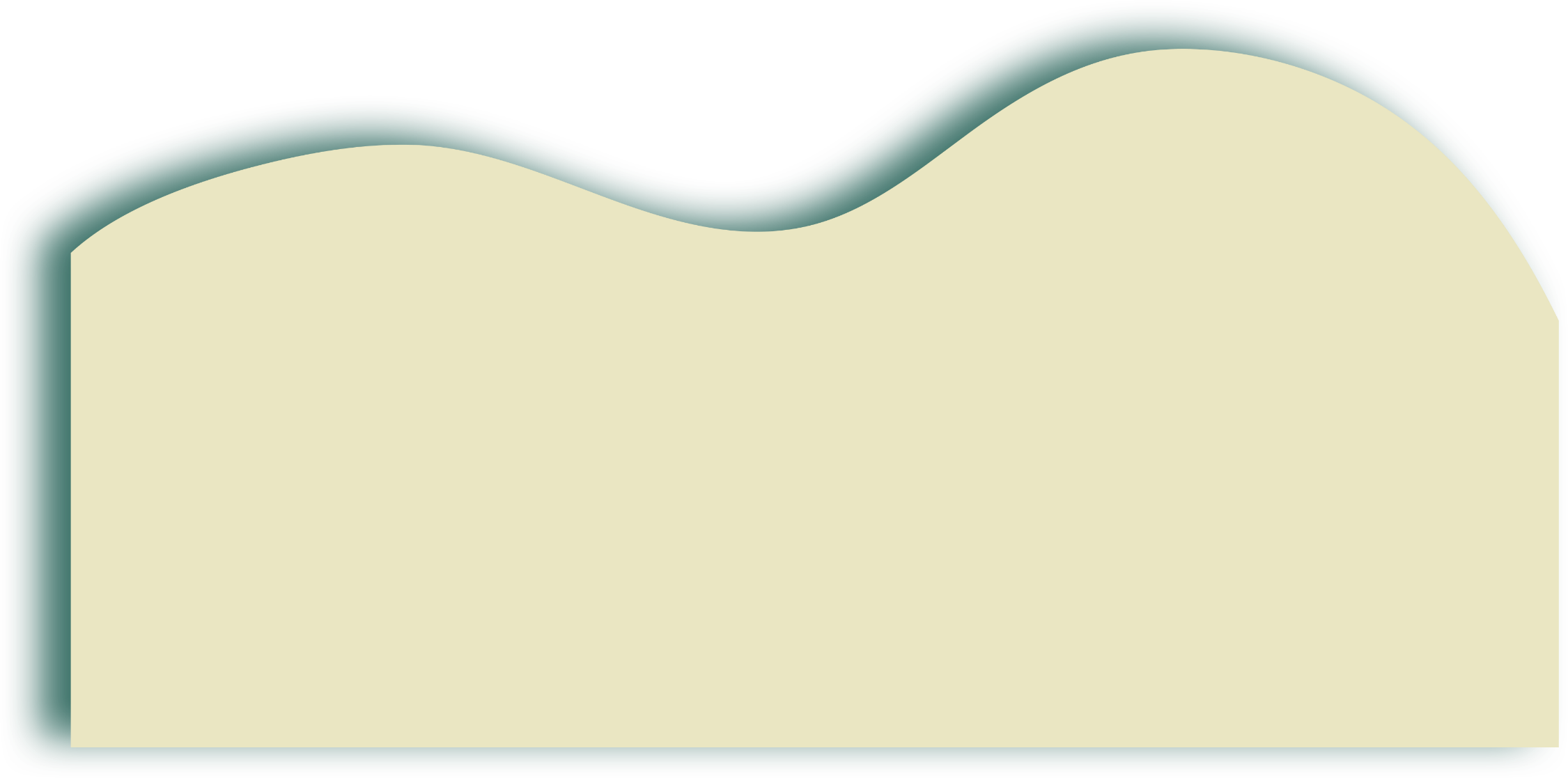 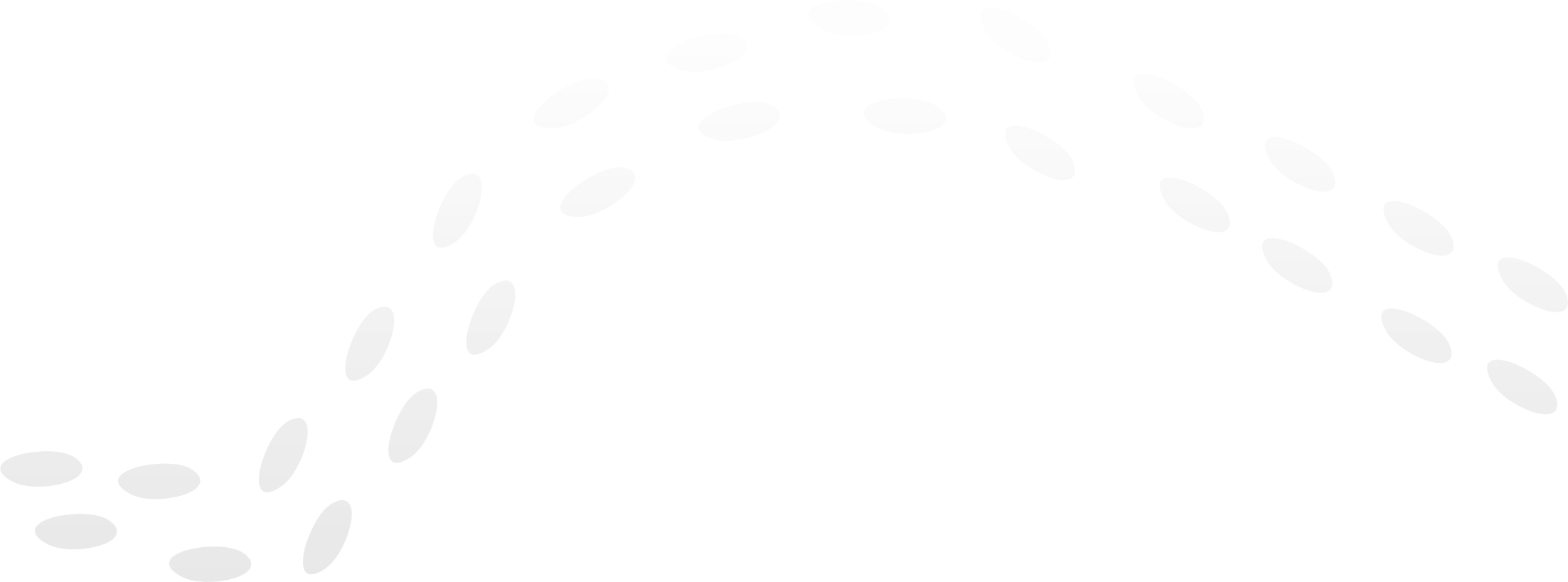 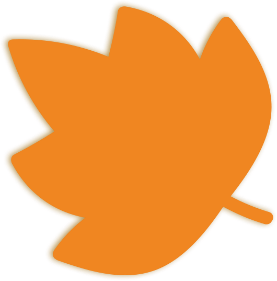 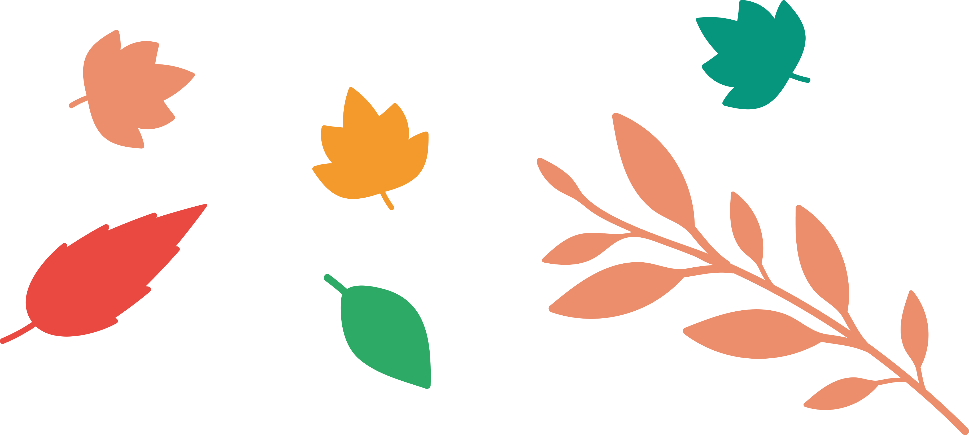 Đặt tính rồi tính
1
681 + 14 609
7 318 + 3 191
83 500 – 28 150
a)
4 488 : 34
172 x 4
307 x 15
b)
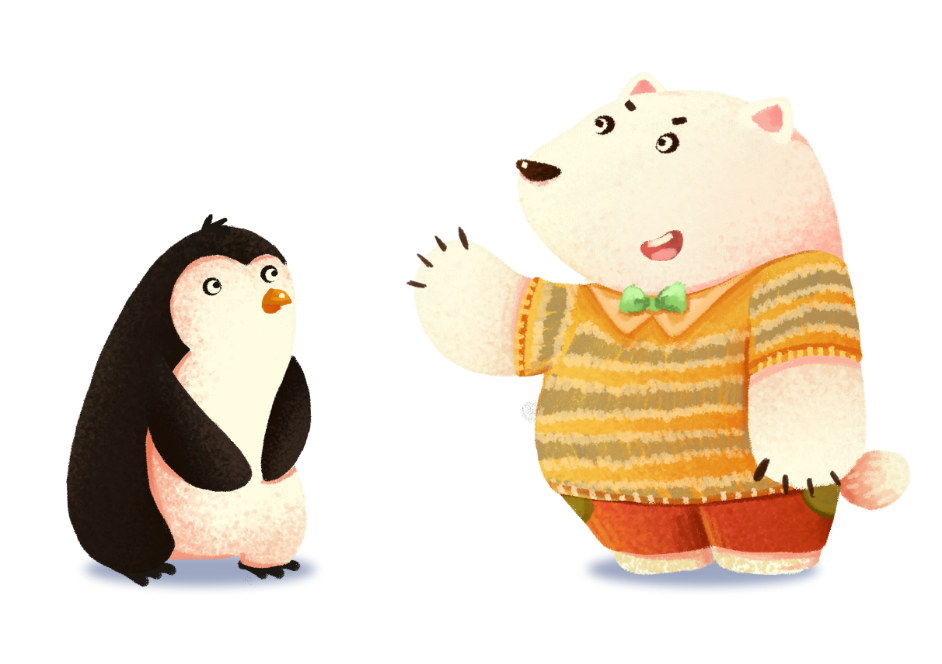 [Speaker Notes: Thiết kế: Hương Thảo – 0972115126. Các nick khác đều là giả mạo, ăn cắp chất xám]
7 318 + 3 191
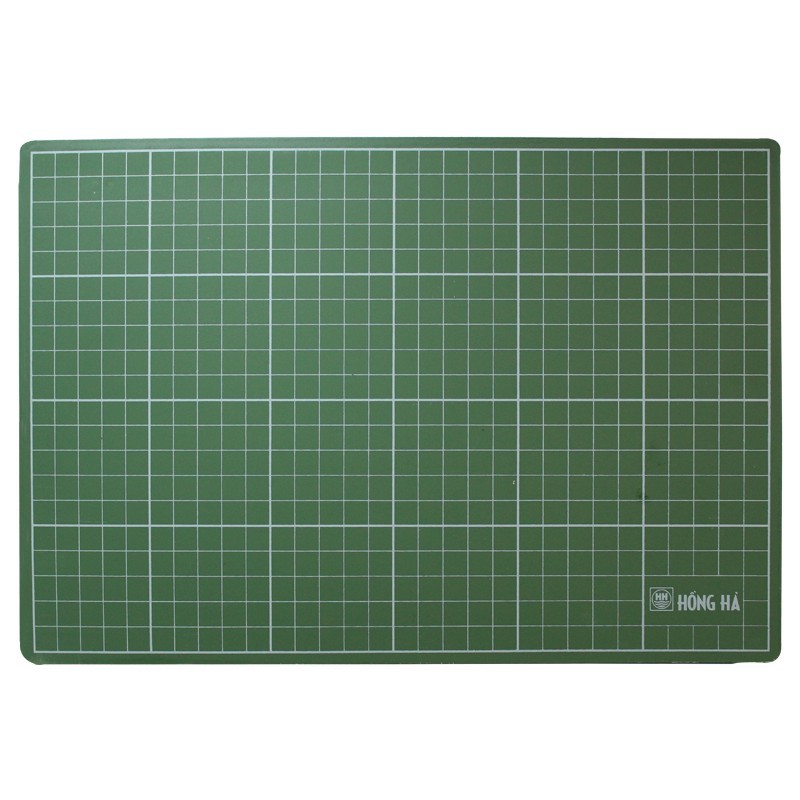 7 318
3 191
5
0
10
9
83 500 – 28 150
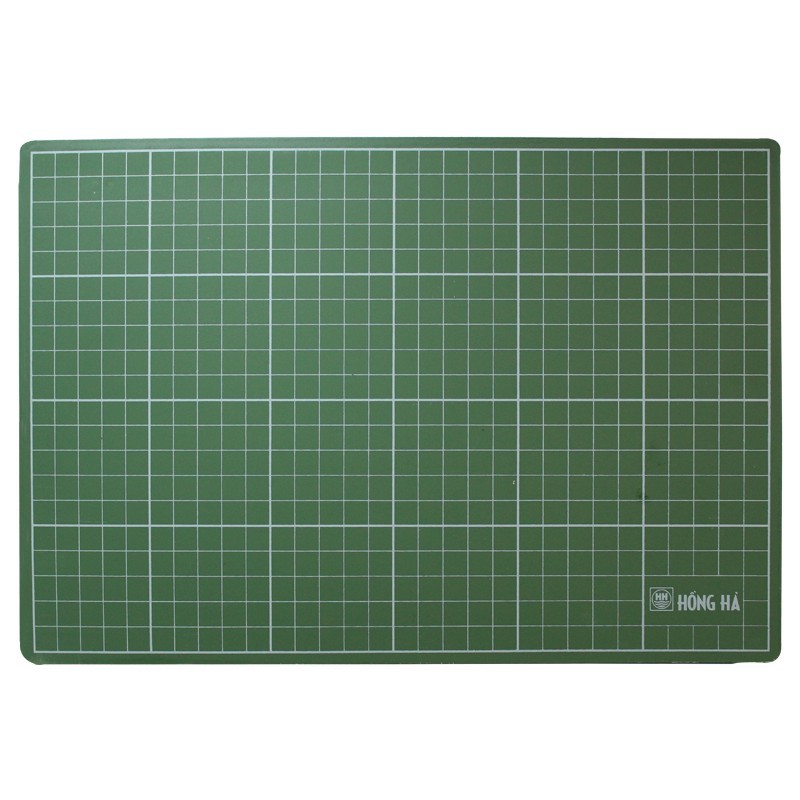 83 500
28 150
0
3
5
5
5
681 + 14 609
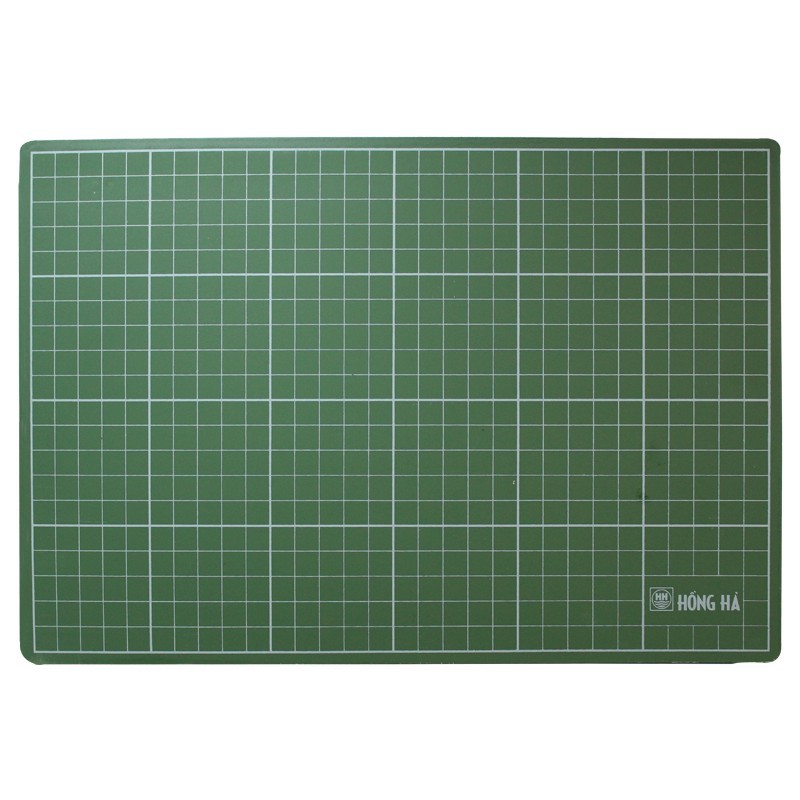 681
14 609
2
9
15
0
172 x 4
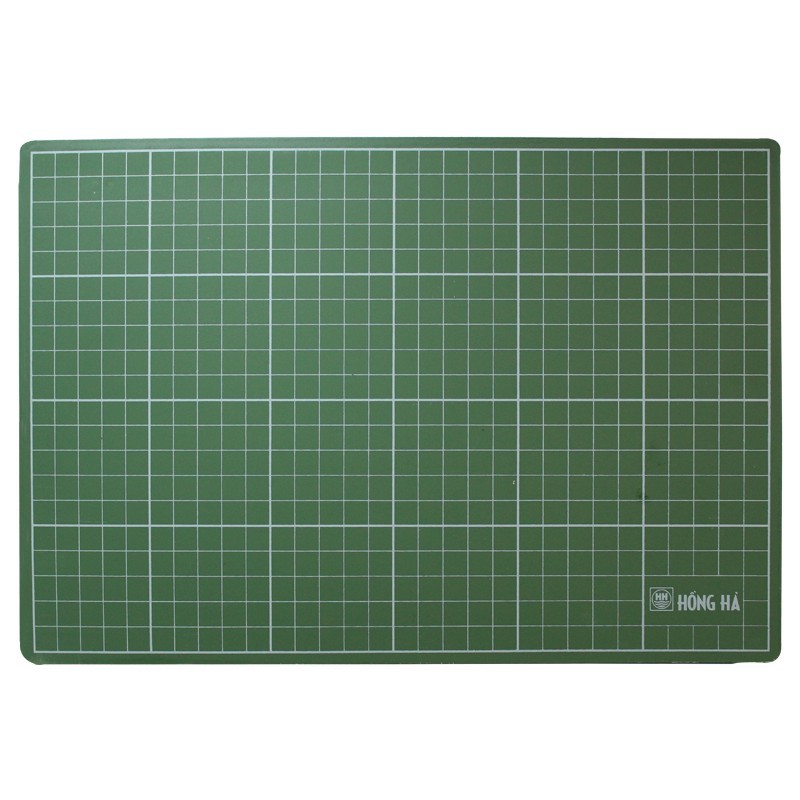 172
4
6
8
8
307 x 15
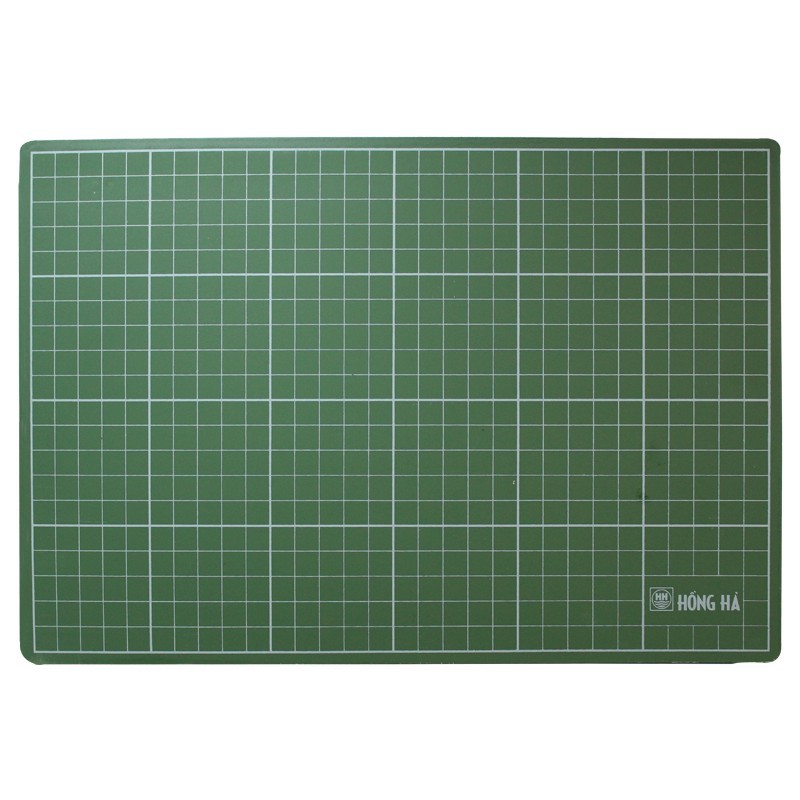 307
15
1535
307
4605
4 488 : 34
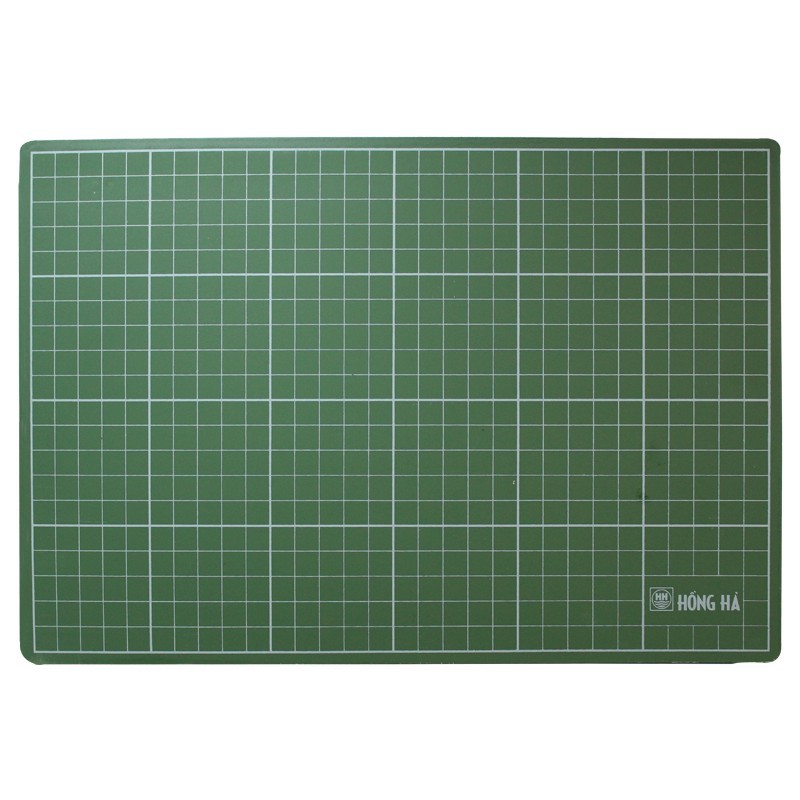 34
4488
108
132
068
00
Không thực hiện phép tính, hãy tìm các cặp biểu thức có giá trị bằng nhau.
2
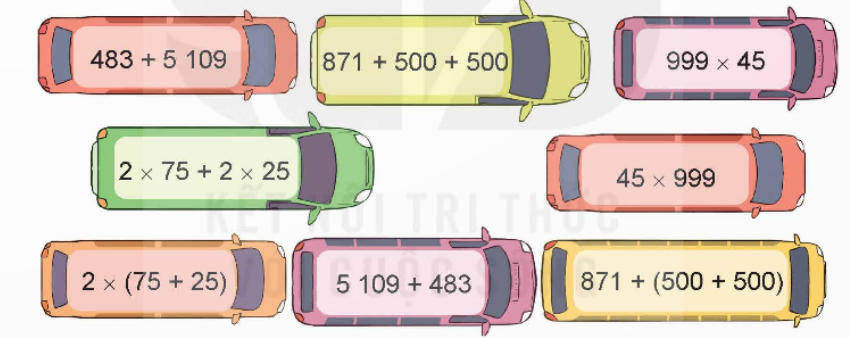 3
Mai mua hai gói bim bim hết số tiền là 18 000 đồng. Trong đó, gói bim bim cua có giá hơn gói bim bim mực là 4 000 đồng. Tính giá tiền mỗi gói bim bim Mai đã mua.
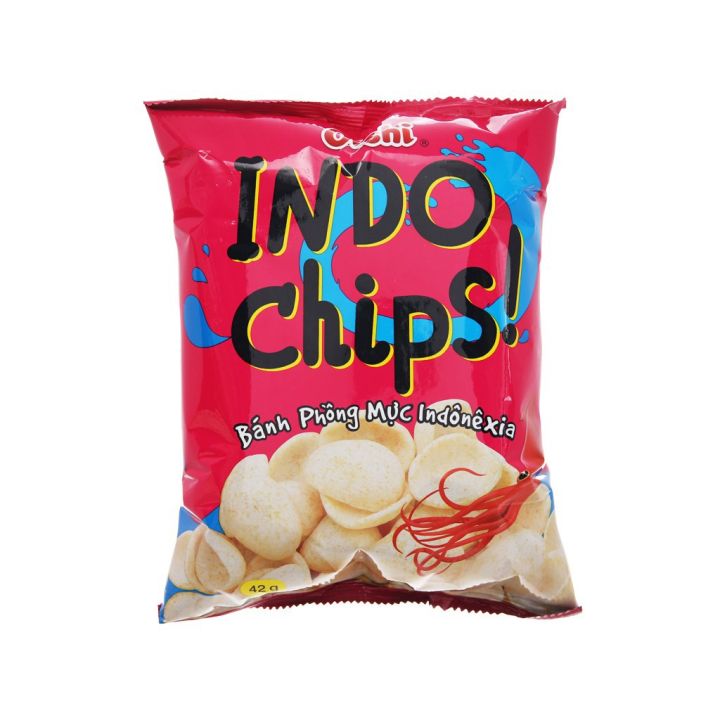 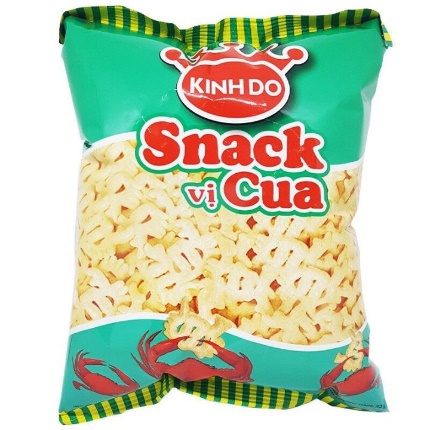 Bài giải:
Giá tiền gói bim bim cua là:
(18 000 + 4 000) : 2 = 11 000 (đồng)
Giá tiền gói bim bim mực là:
18 000 – 11 000 = 7 000 đồng
Đáp số: Bim bim cua: 11 000 đồng;
Bim bim mực: 7 000 đồng
4
Tính tổng tất cả các số trong hình bên bằng cách thuận tiện.
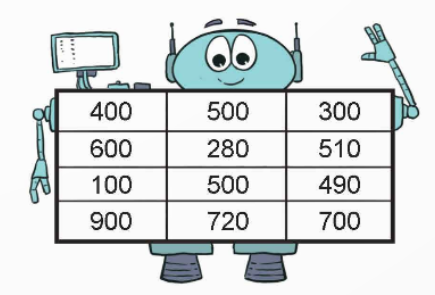 400 + 600 + 100 + 900 + 500 + 280 + 500 + 720 + 300 + 510 + 490 + 700
= (400 + 600) + (100 + 900) + (500 + 500) + (280 + 720) + (300 + 700) + (510 + 490)
= 1 000 + 1 000 + 1 000 + 1 000 + 1 000 + 1 000
= 1 000 × 6
= 6 000
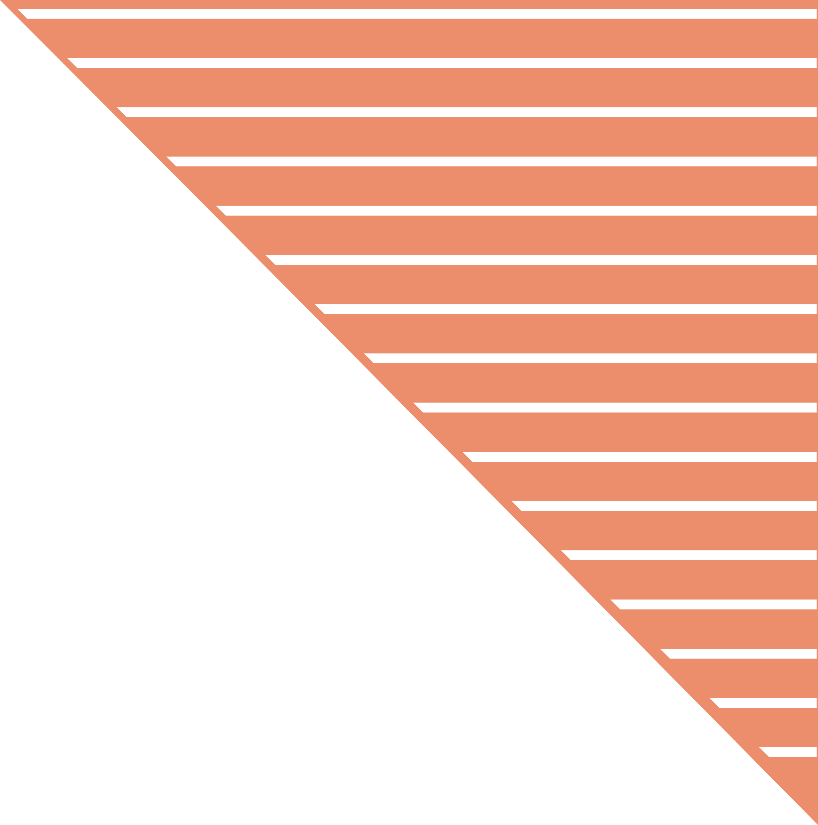 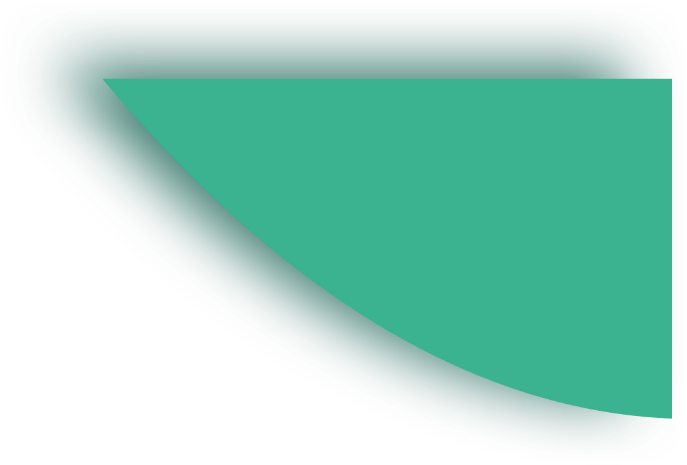 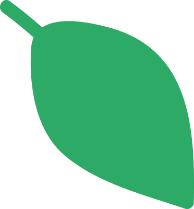 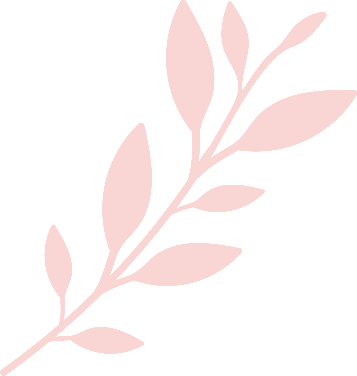 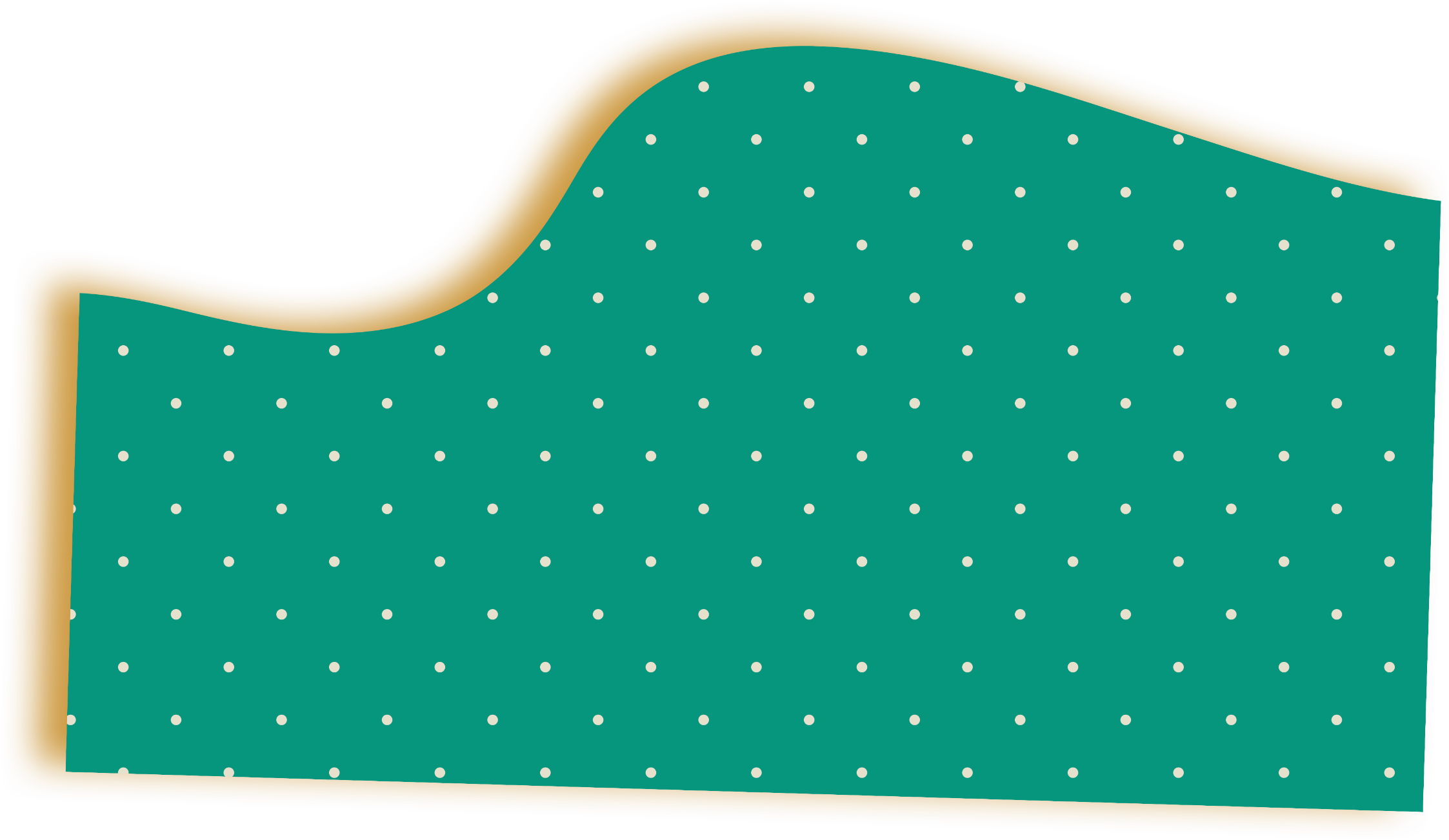 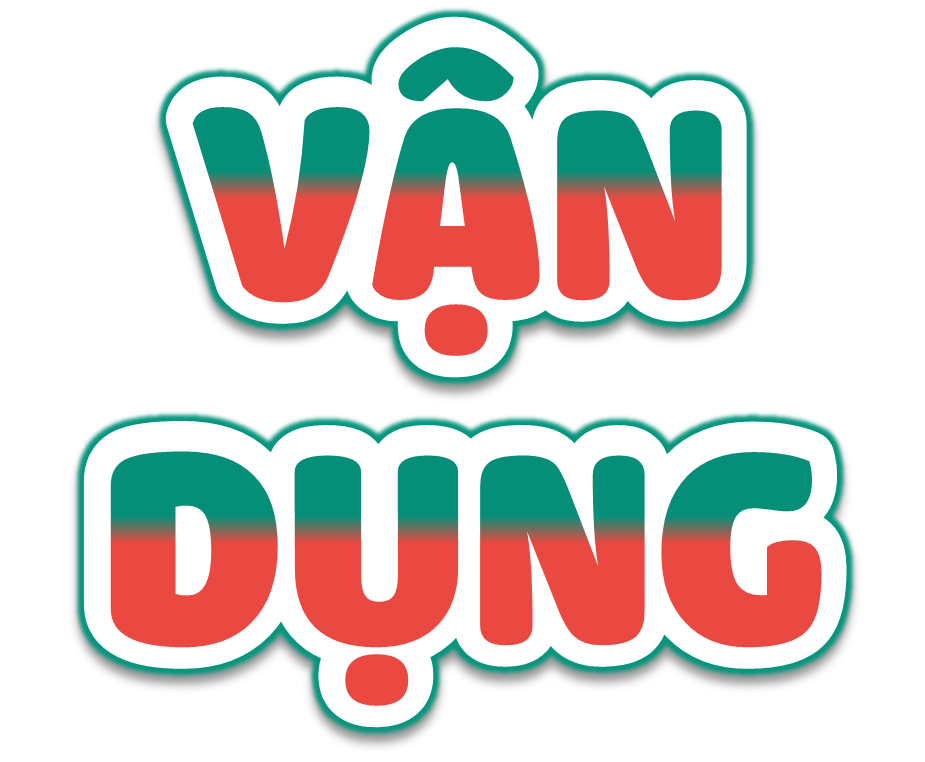 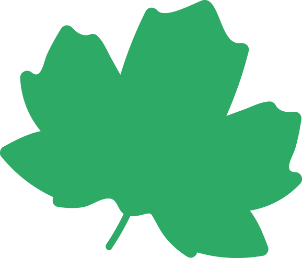 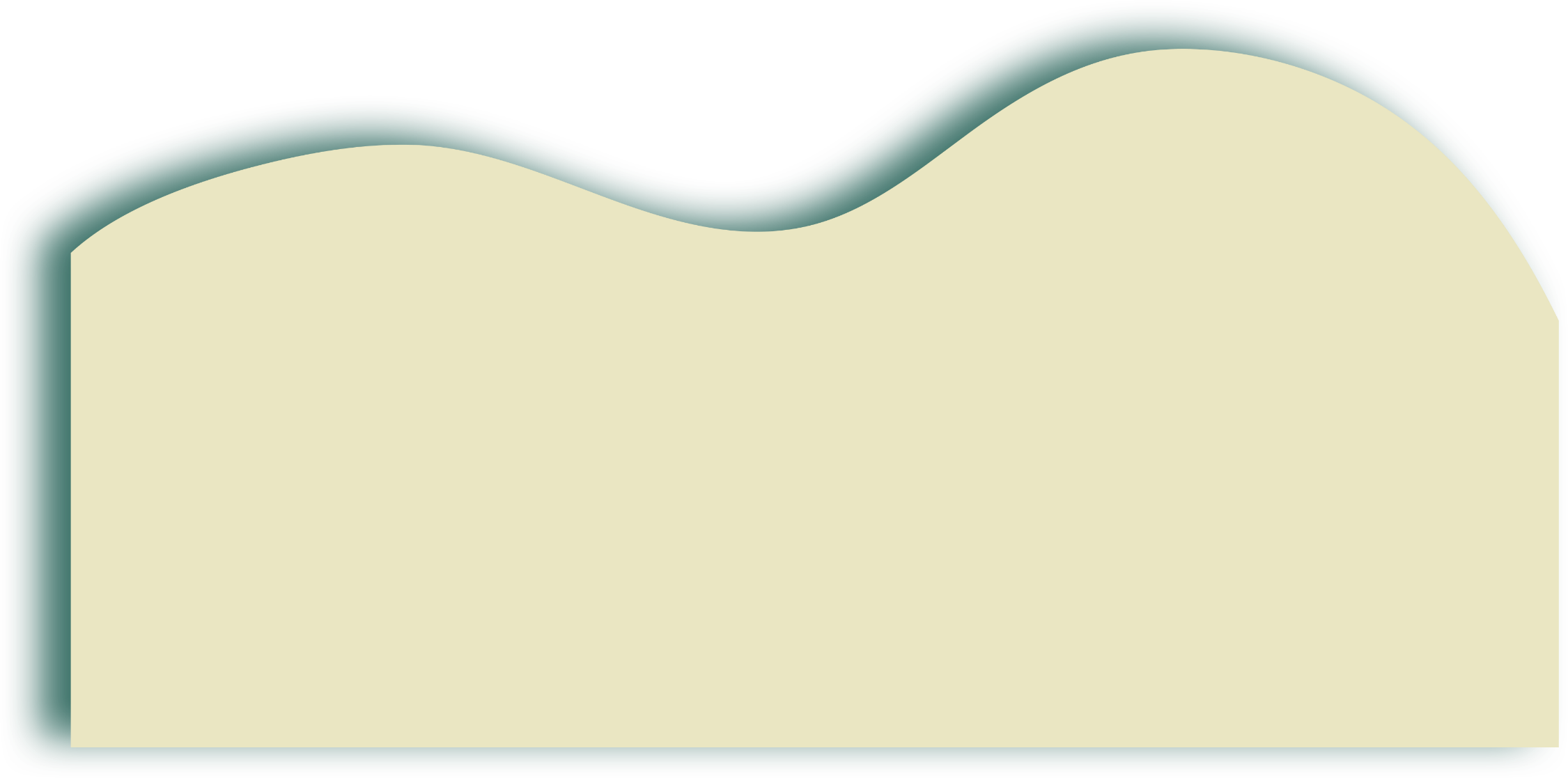 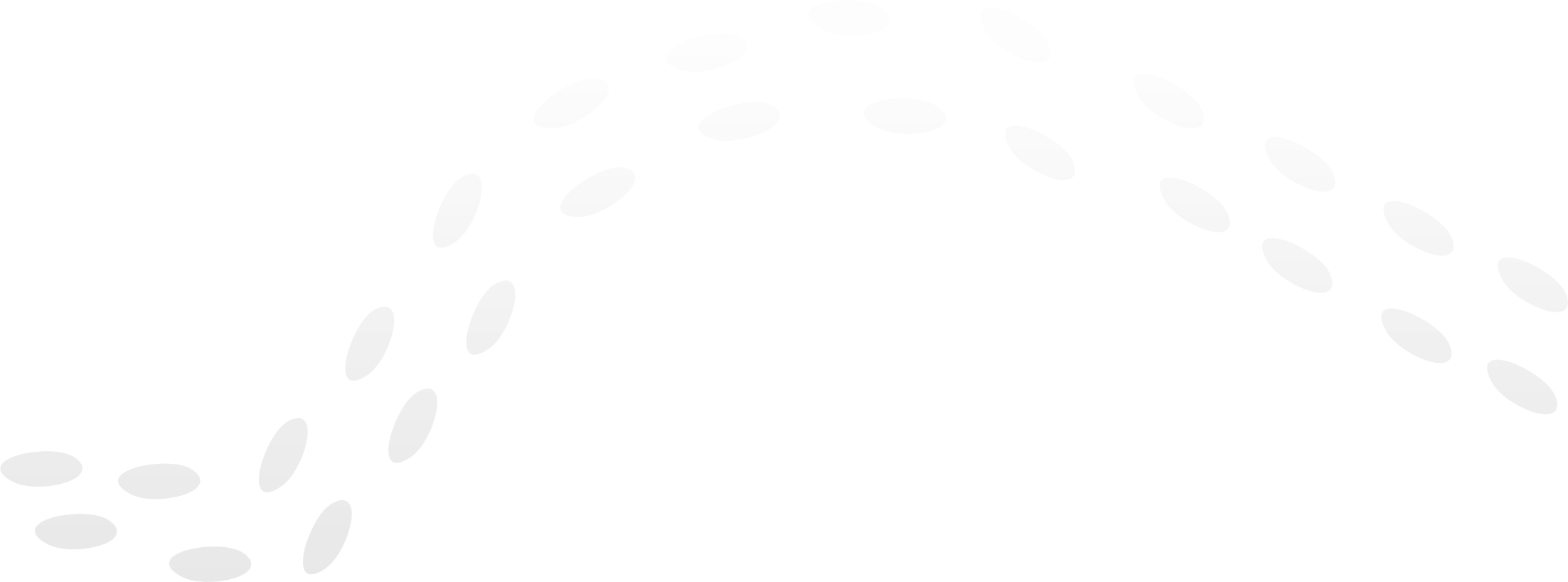 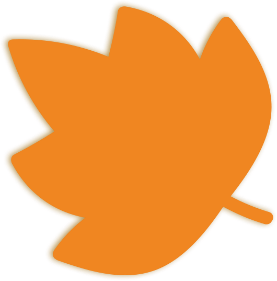 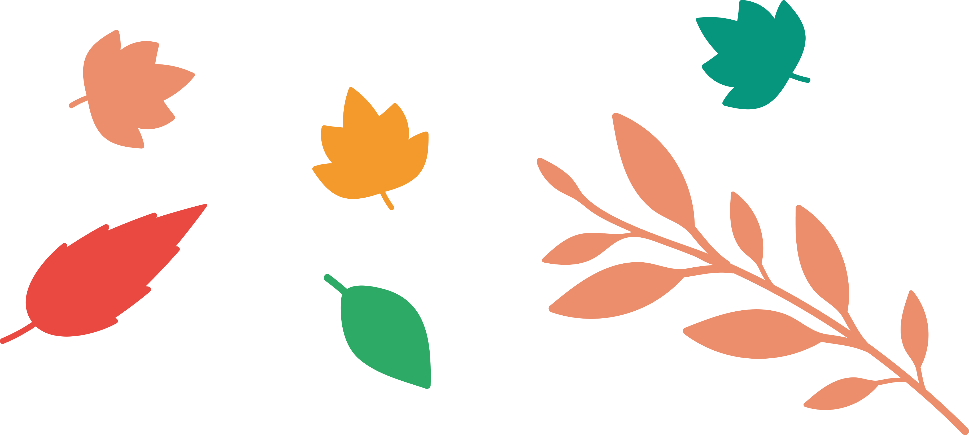 [Speaker Notes: Thiết kế: Hương Thảo – 0972115126. Các nick khác đều là giả mạo, ăn cắp chất xám]
Em hãy tự lập bảng tương tự bài 4 với bảng chỉ 2 cột và 4 dòng rồi tính hành tính tổng.
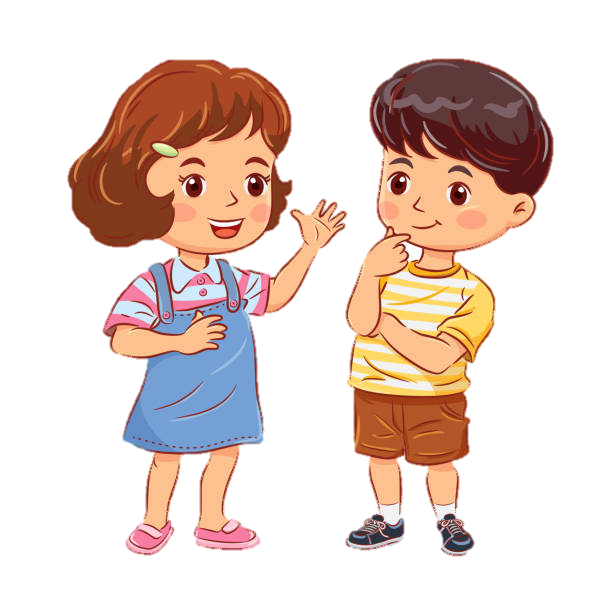 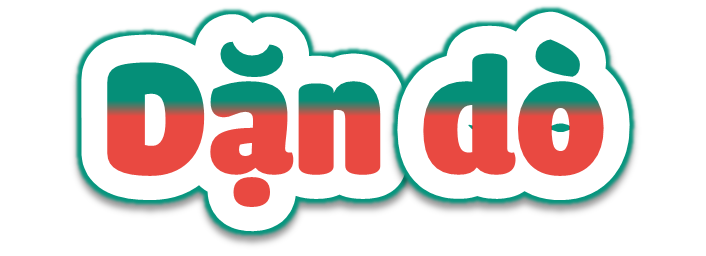 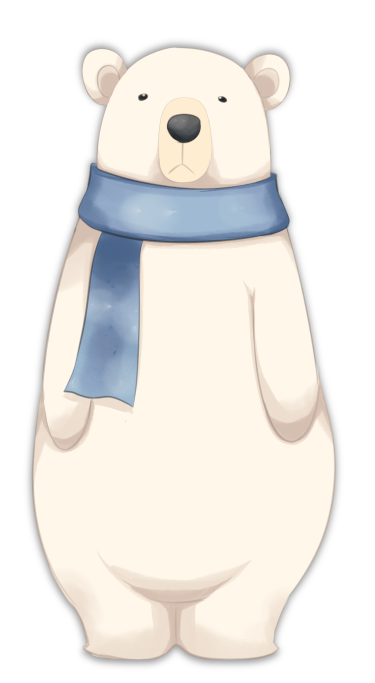 Hoàn thành bài tập.
Chuẩn bị bài mới.
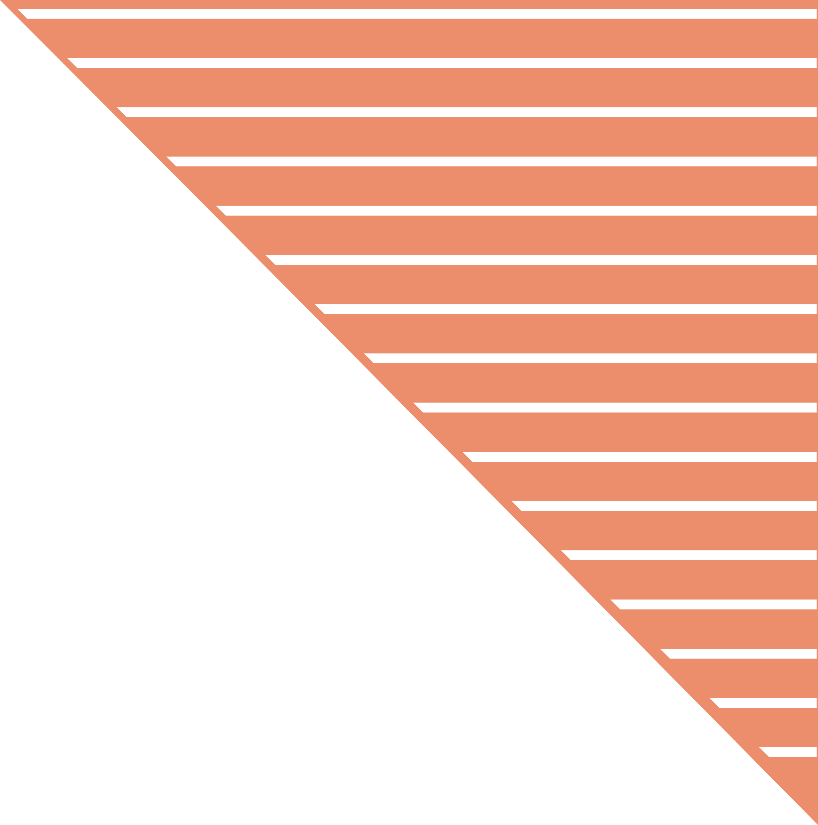 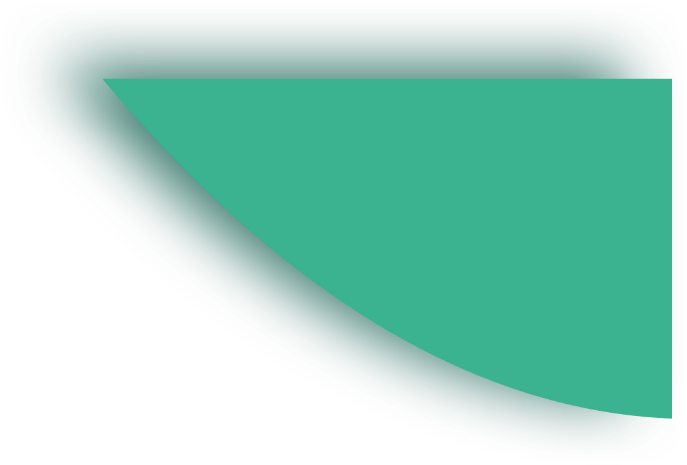 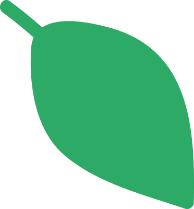 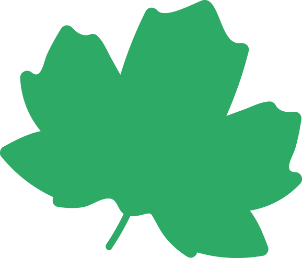 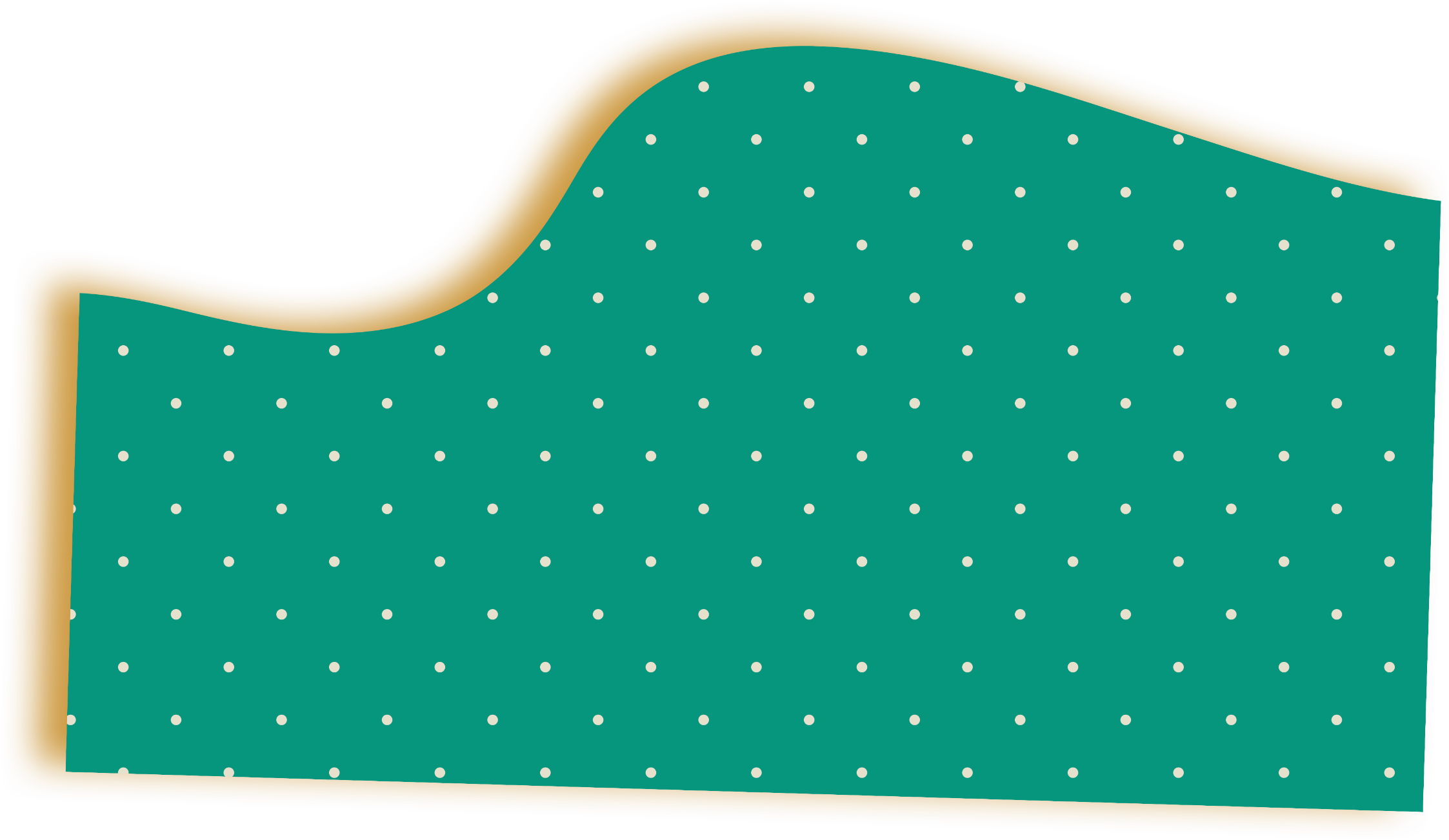 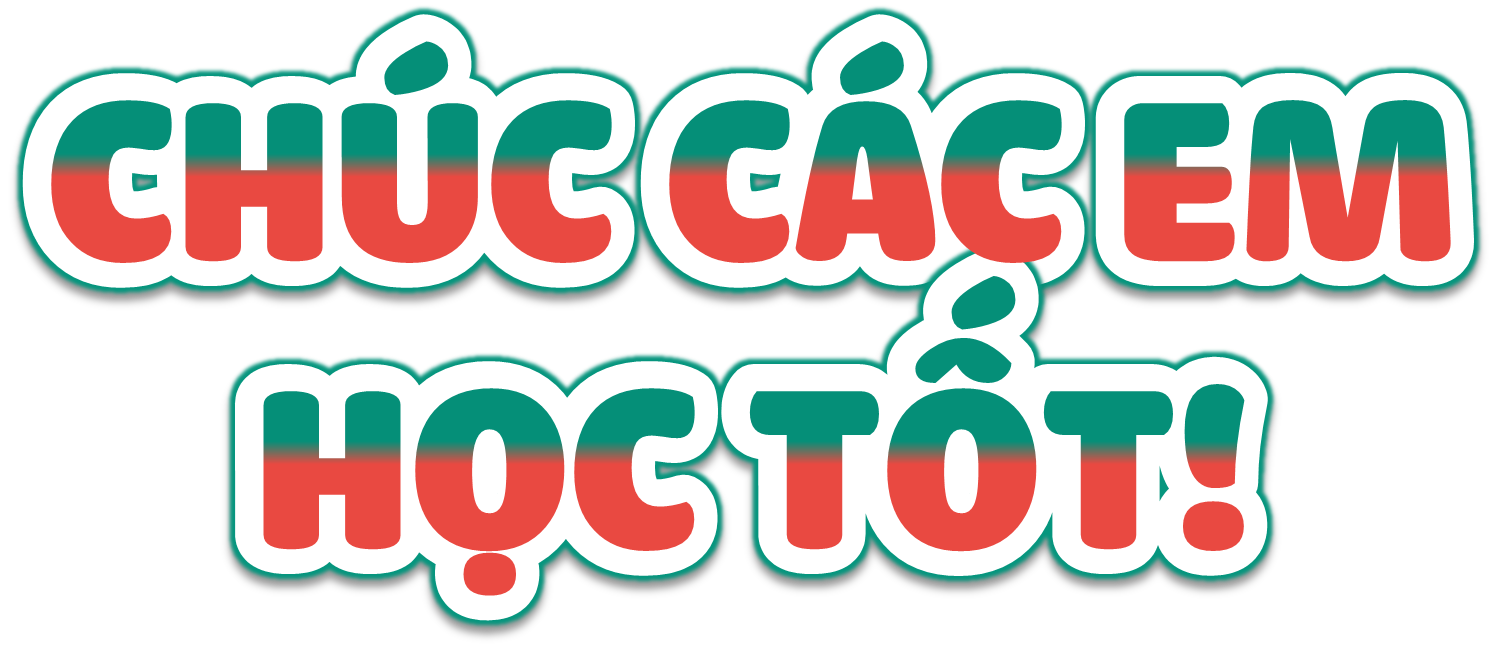 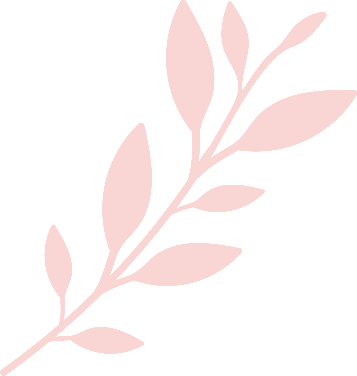 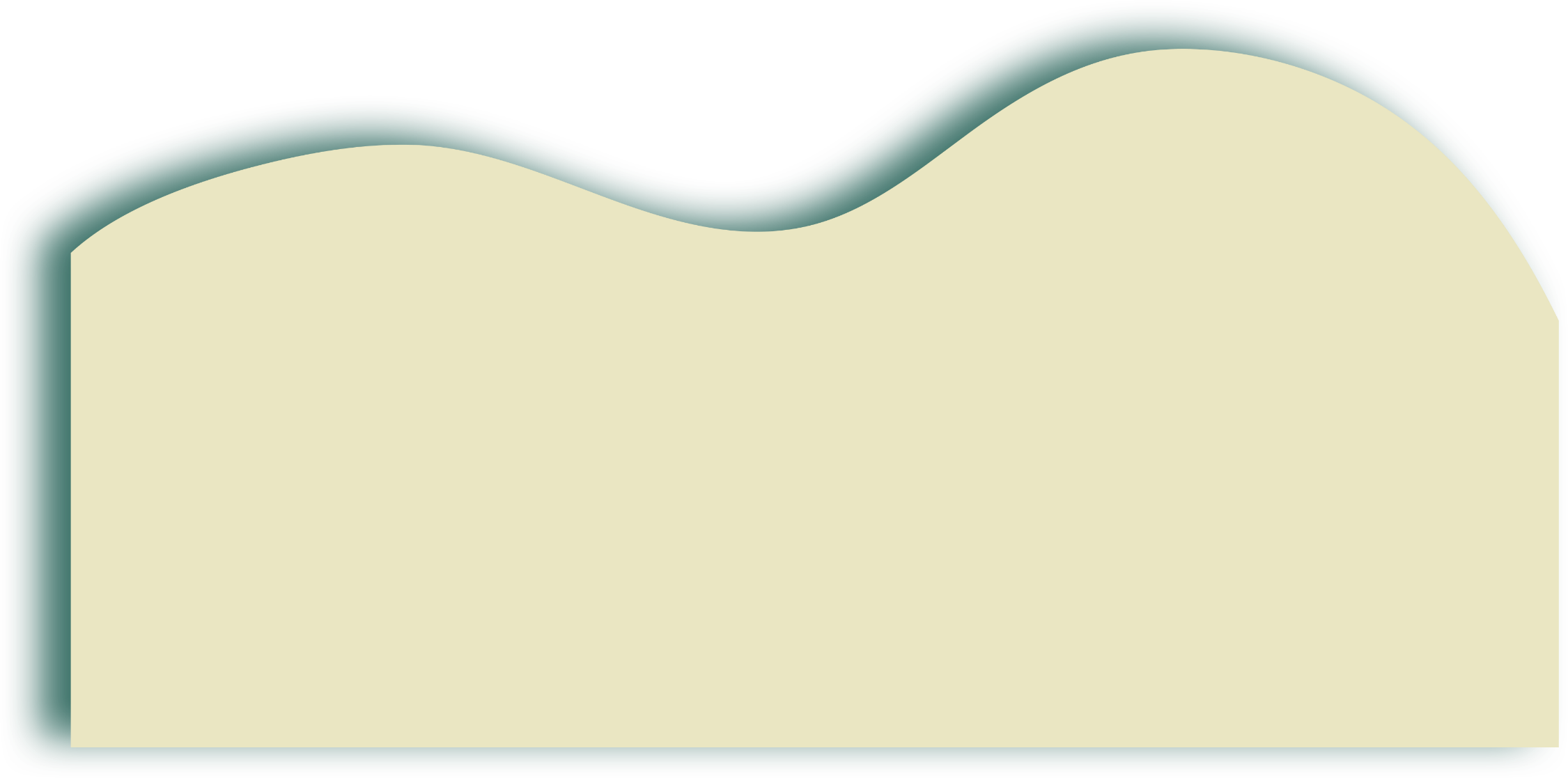 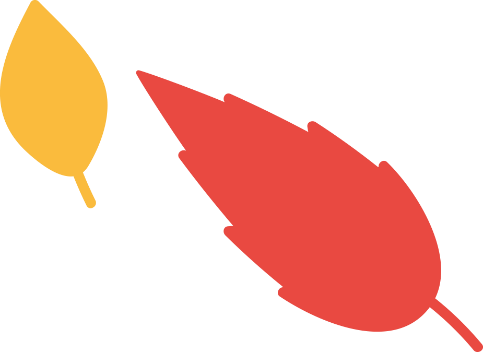 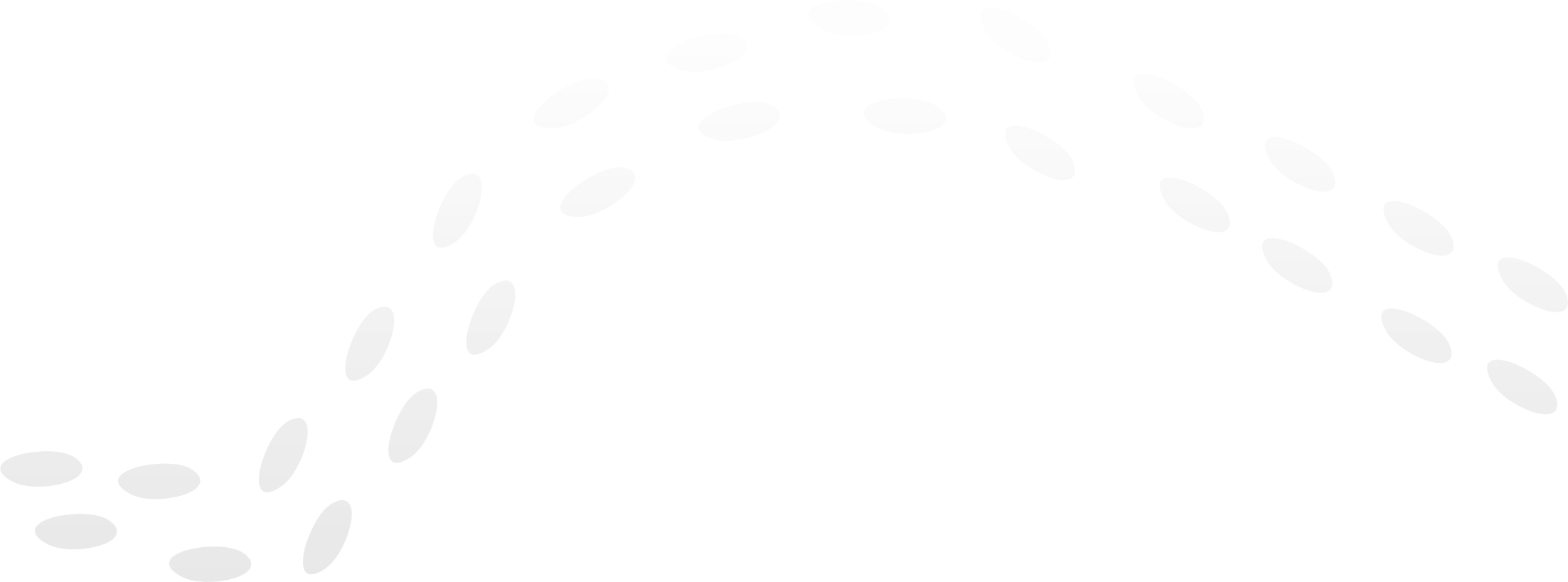 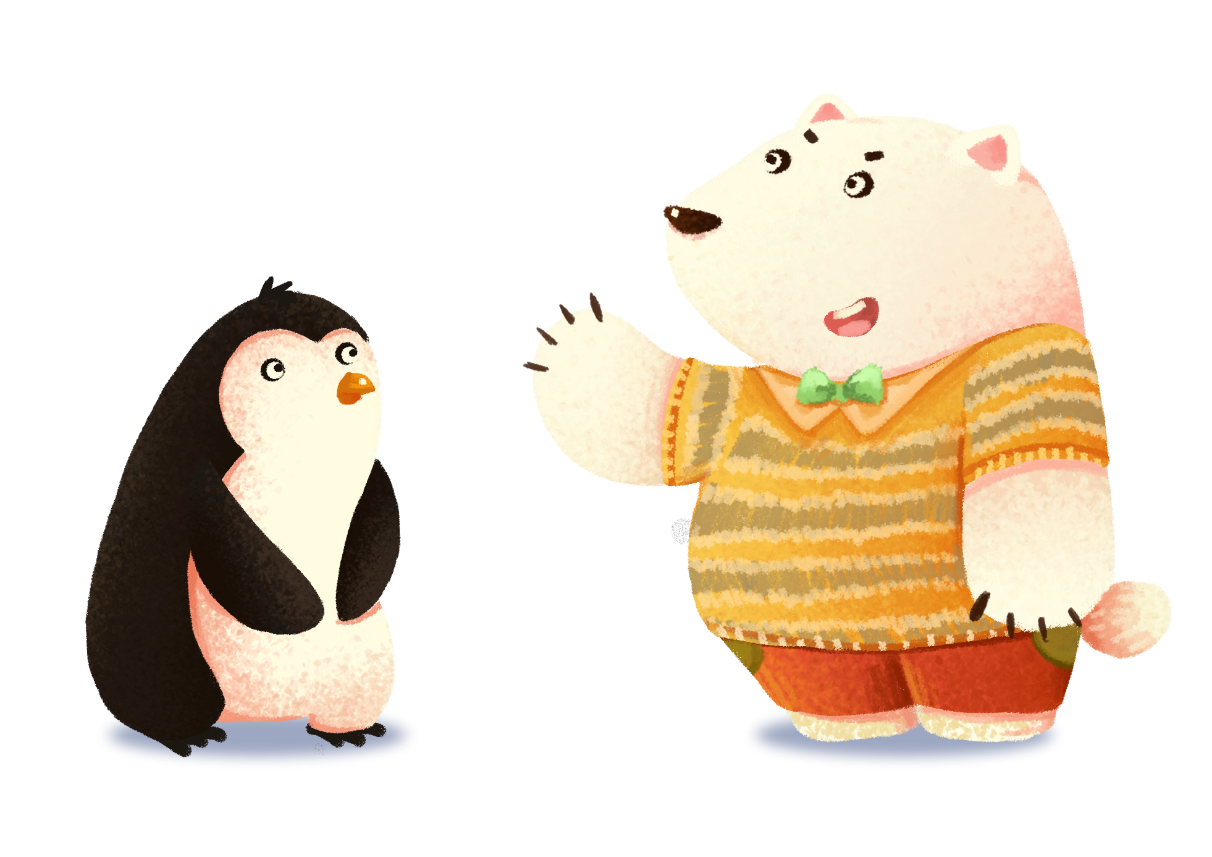 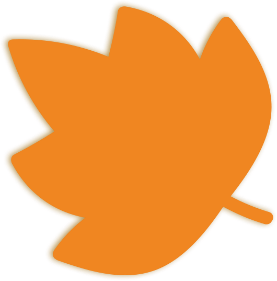 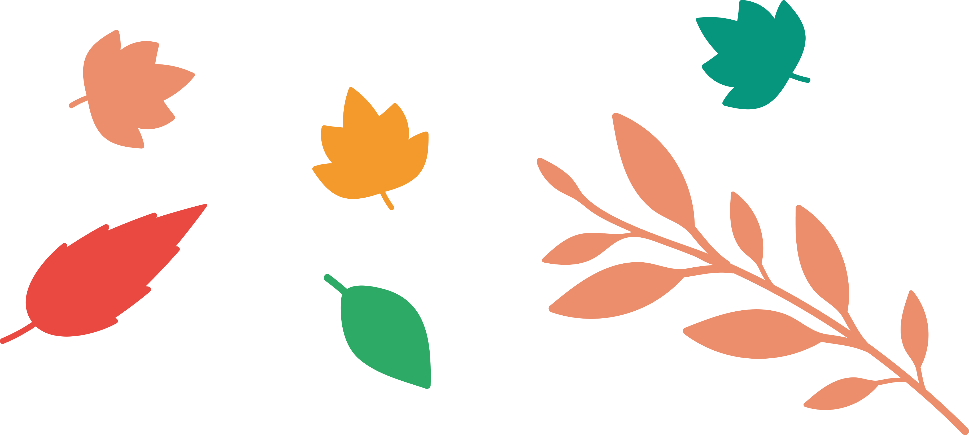